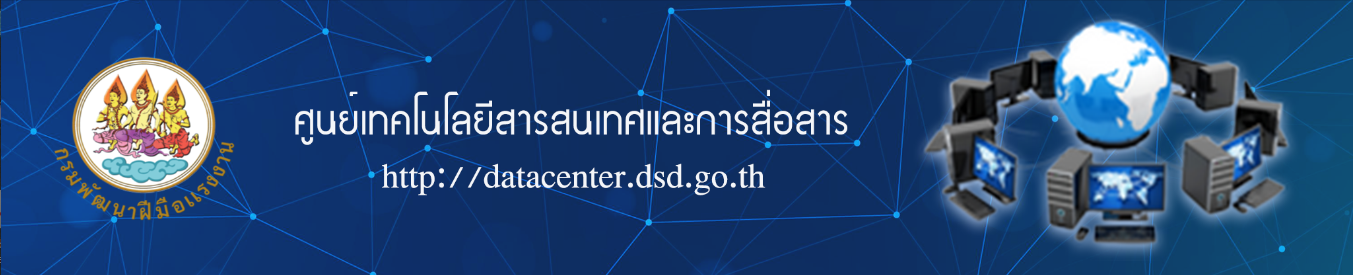 ระบบฐานข้อมูลการพัฒนากำลังคน และระบบรายงานการพัฒนากำลังคนระดับจังหวัด
Dashboard
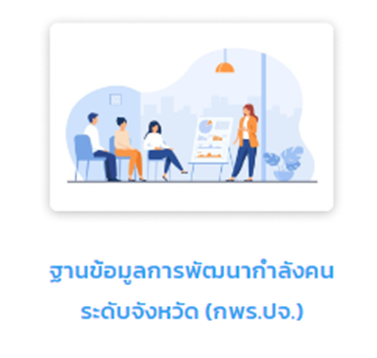 ระบบที่เกี่ยวข้อง
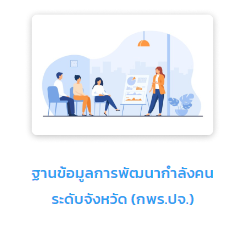 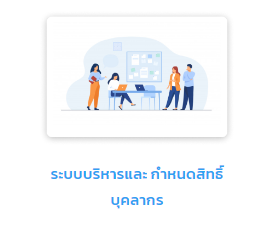 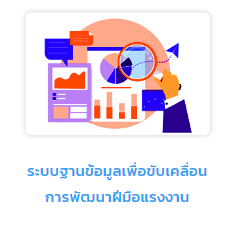 บุคคลากรที่เกี่ยวข้อง
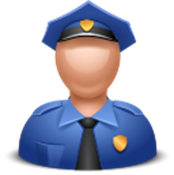 Admin ประจำหน่วยงาน สพร. /สนพ.
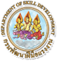 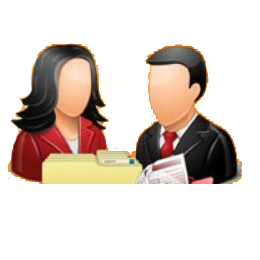 เจ้าหน้าที่หน่วยงานภายนอก
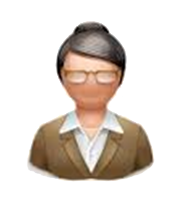 เจ้าหน้าที่หน่วยงานเลขานุการ กพร.ปจ.
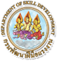 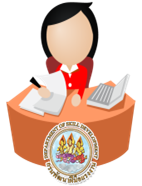 เจ้าหน้าที่กองแผนงานและสารสนเทศ
หัวข้อการบรรยาย
การตรวจสอบ ข้อมูลหน่วยงานภายนอก
การเพิ่ม ข้อมูลหน่วยงานภายนอก
การตรวจสอบสิทธิ์การใช้งานบุคลากรหน่วยงานภายนอก
การเพิ่มสิทธิ์การใช้งานระบบให้กับบุคลากรหน่วยงานภายนอก
การใช้งานระบบฐานข้อมูลการพัฒนากำลังคนระดับจังหวัด (กพร.ปจ.)
การเรียกดูรายงานสรุปแผน/ผลการดำเนินงาน จากระบบรายงานการพัฒนากำลังคนระดับจังหวัด Dashboard
การตรวจสอบ ข้อมูลหน่วยงานภายนอก
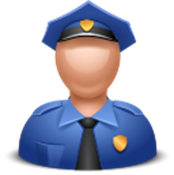 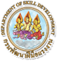 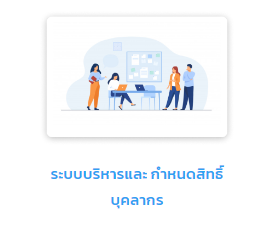 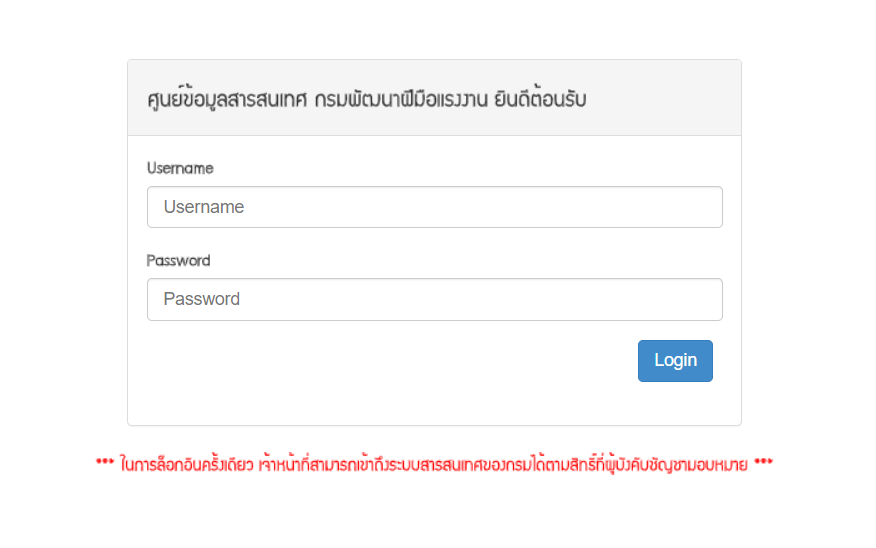 การตรวจสอบ ข้อมูลหน่วยงานภายนอก
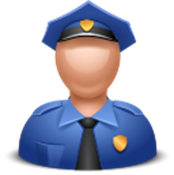 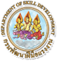 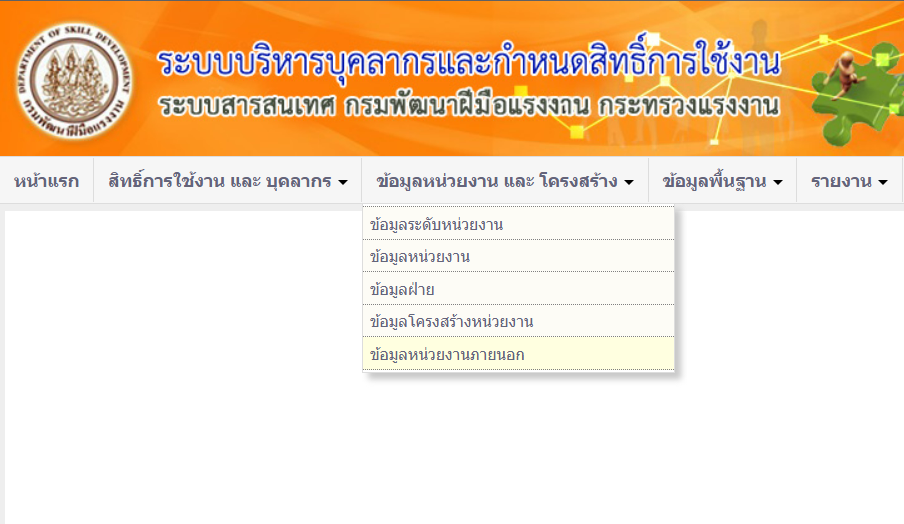 การตรวจสอบ ข้อมูลหน่วยงานภายนอก
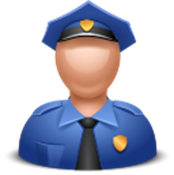 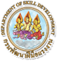 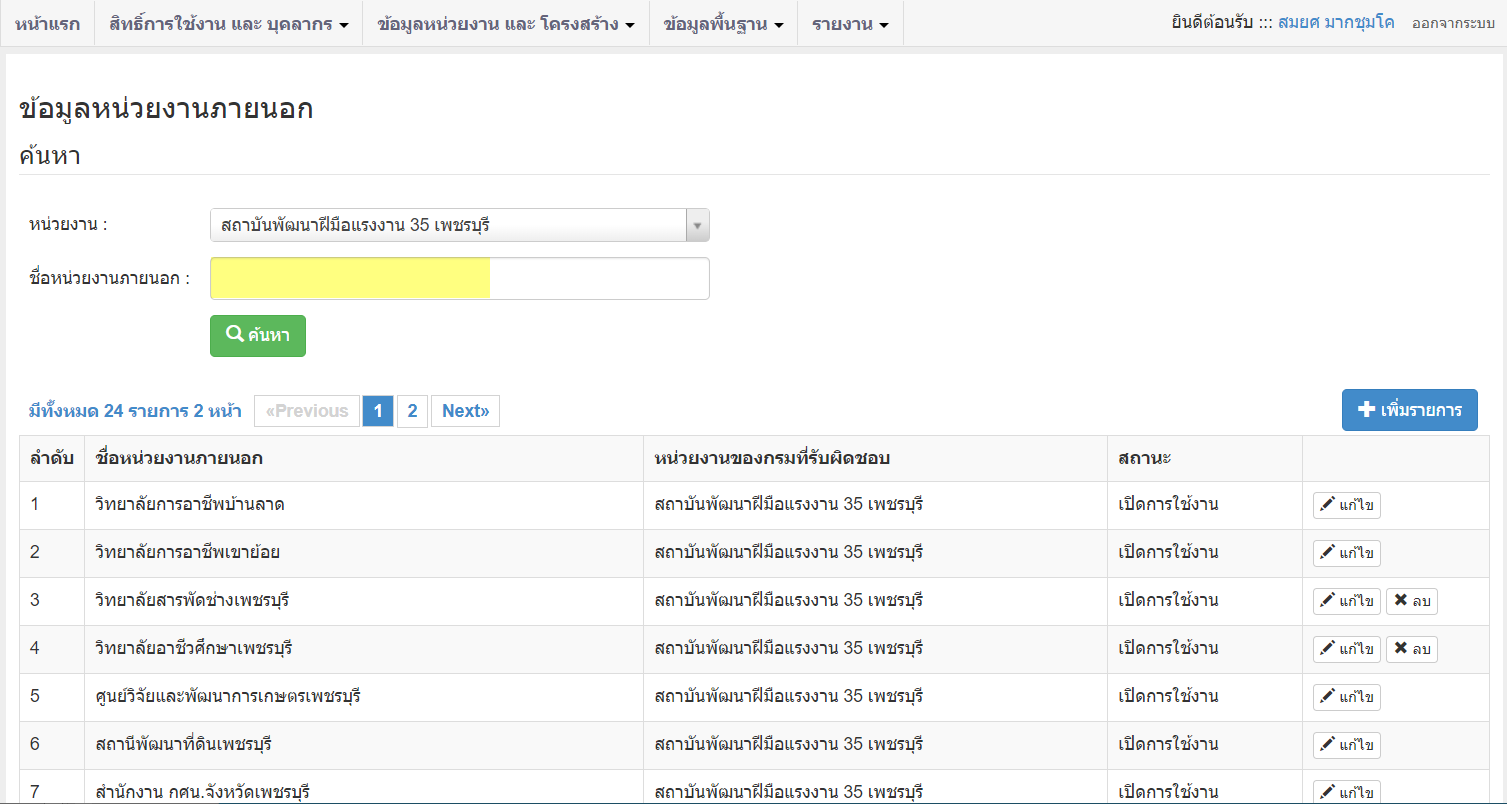 การตรวจสอบ ข้อมูลหน่วยงานภายนอก
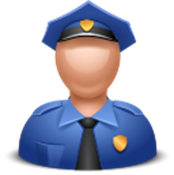 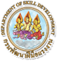 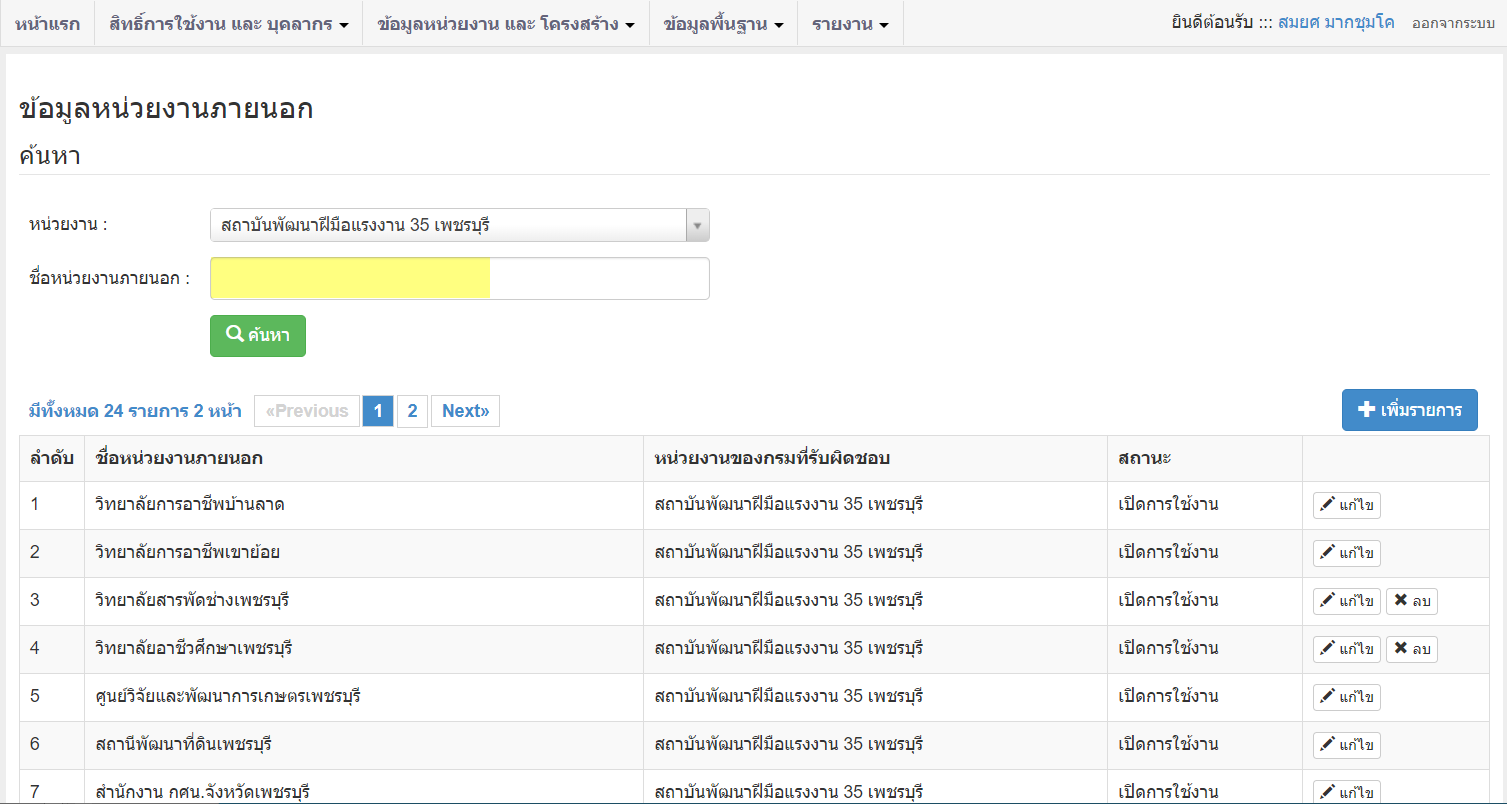 การตรวจสอบ ข้อมูลหน่วยงานภายนอก
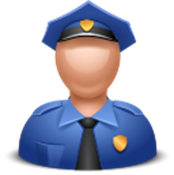 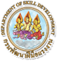 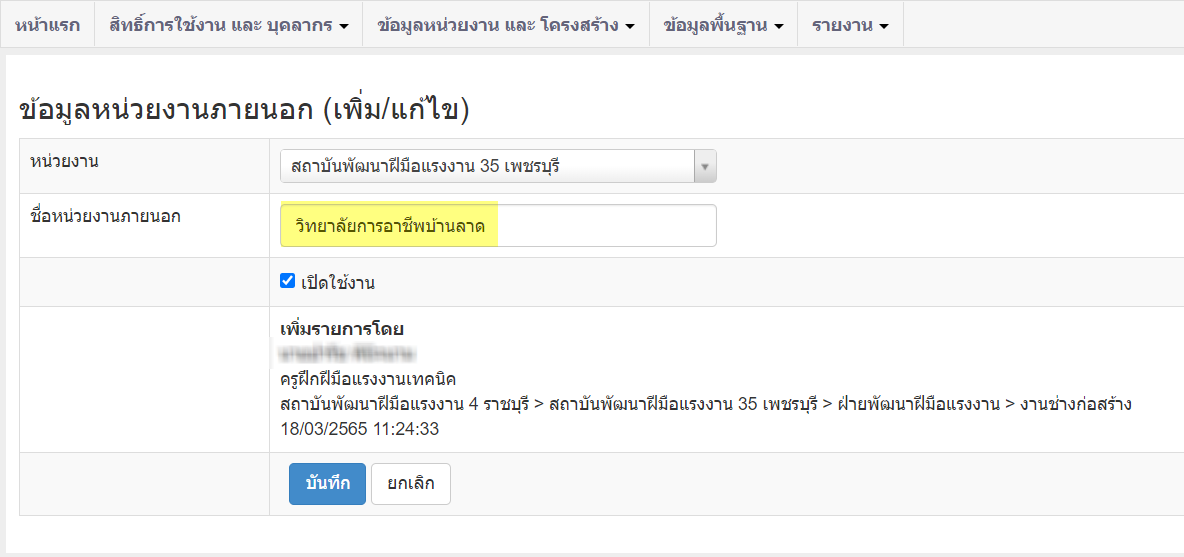 การตรวจสอบ ข้อมูลหน่วยงานภายนอก
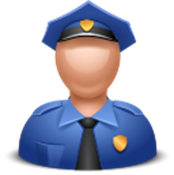 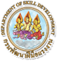 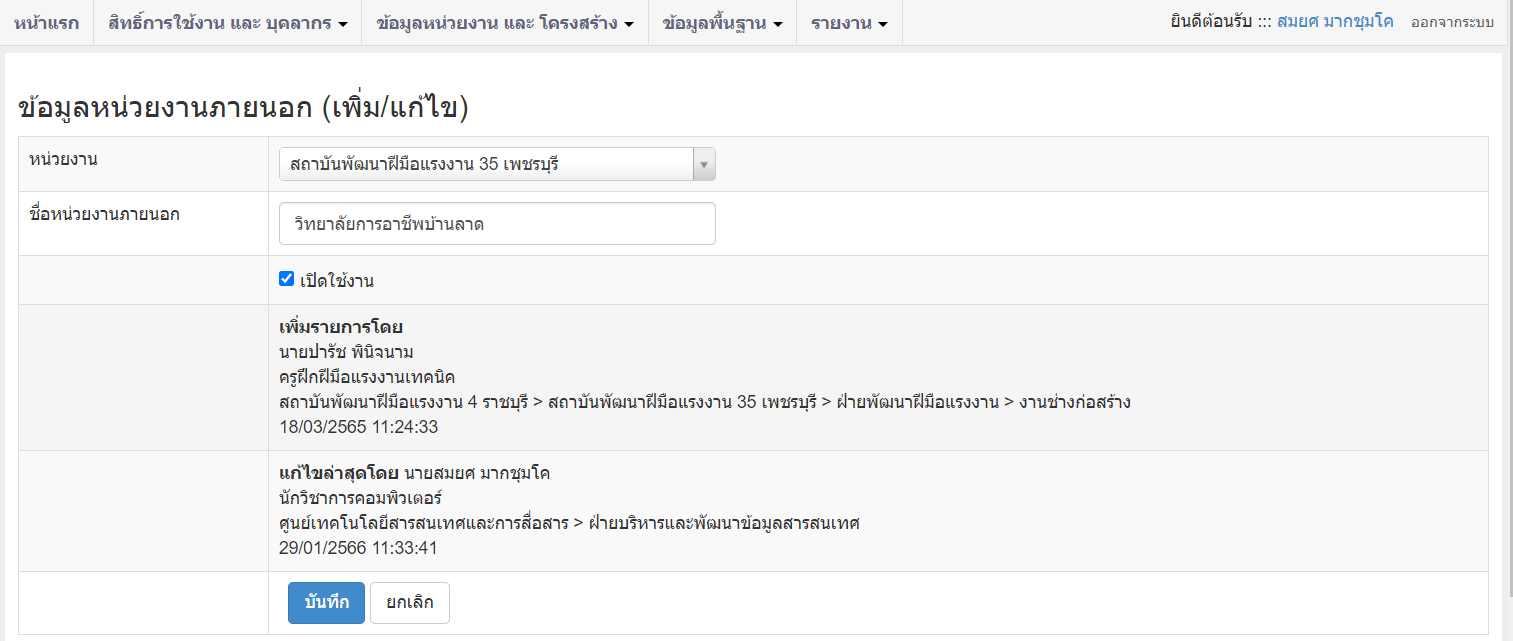 การเพิ่ม ข้อมูลหน่วยงานภายนอก
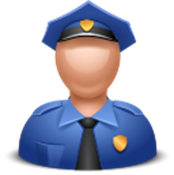 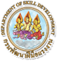 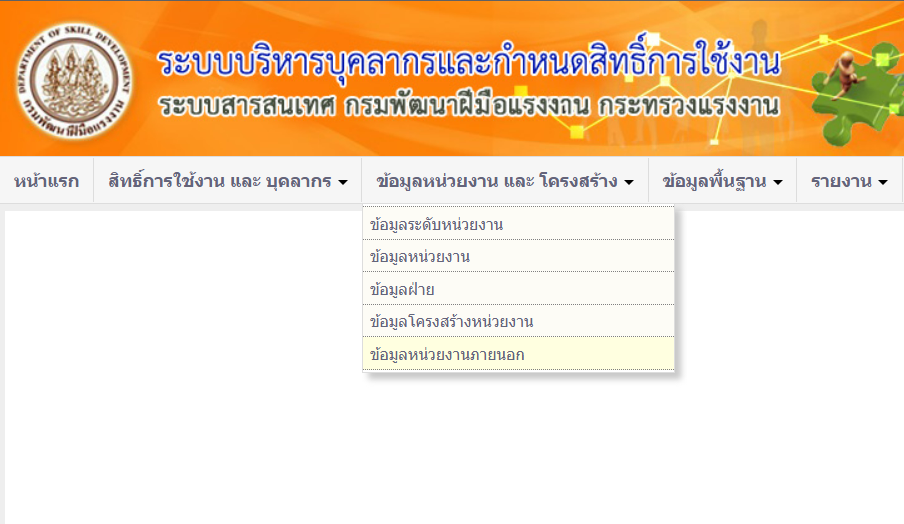 การเพิ่ม ข้อมูลหน่วยงานภายนอก
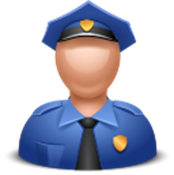 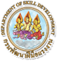 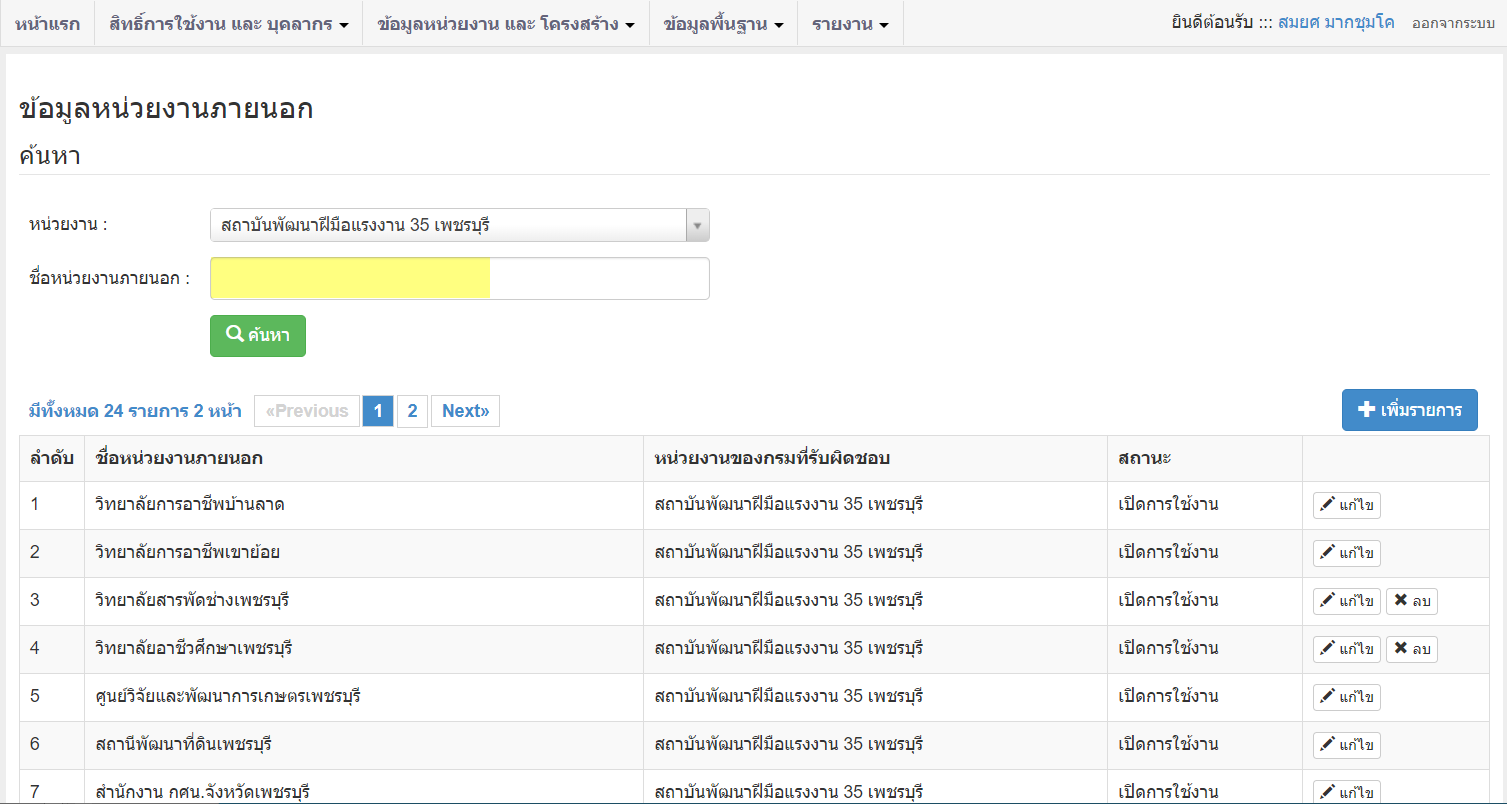 การเพิ่ม ข้อมูลหน่วยงานภายนอก
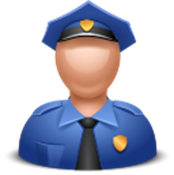 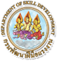 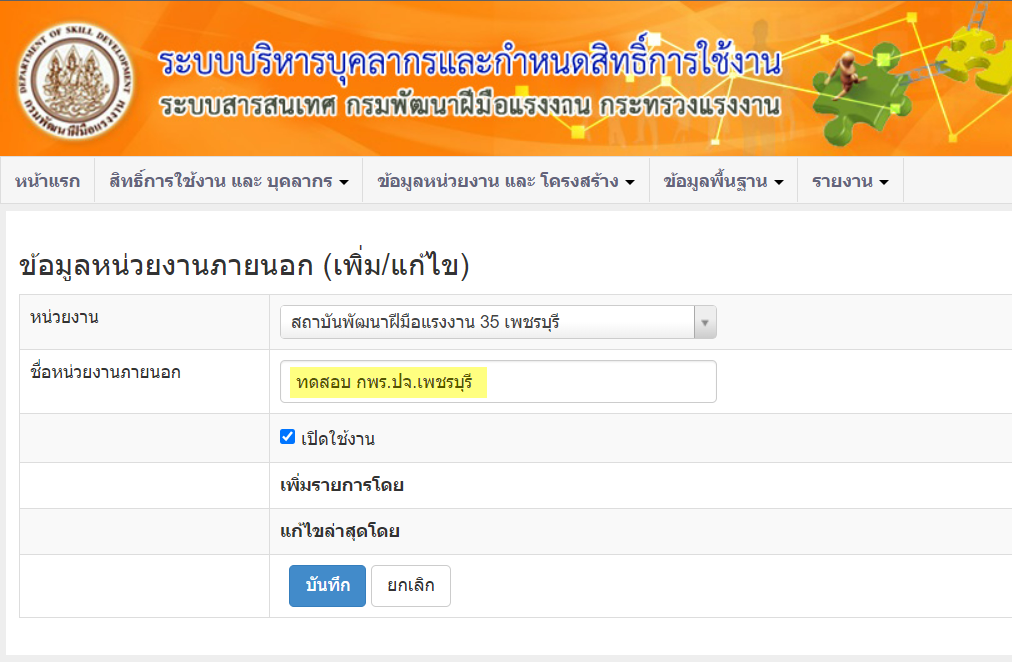 การเพิ่ม ข้อมูลหน่วยงานภายนอก
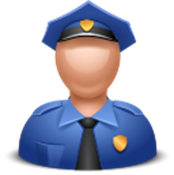 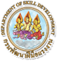 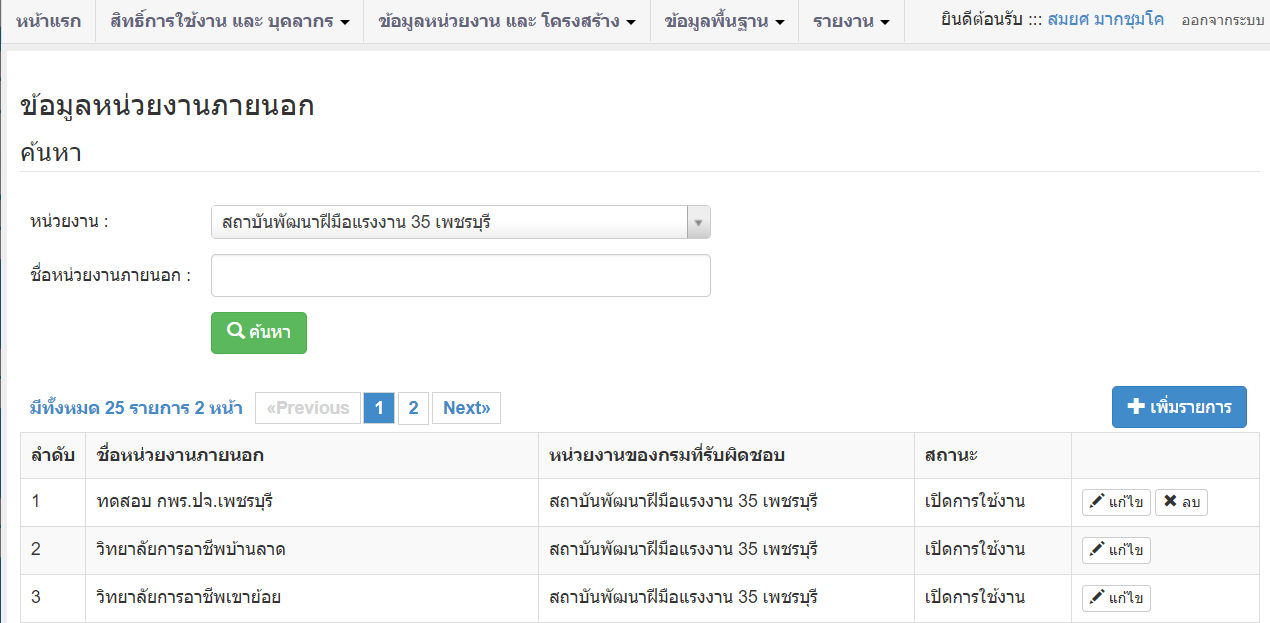 การตรวจสอบสิทธิ์การใช้งานบุคลากรหน่วยงานภายนอก
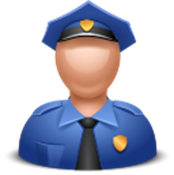 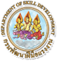 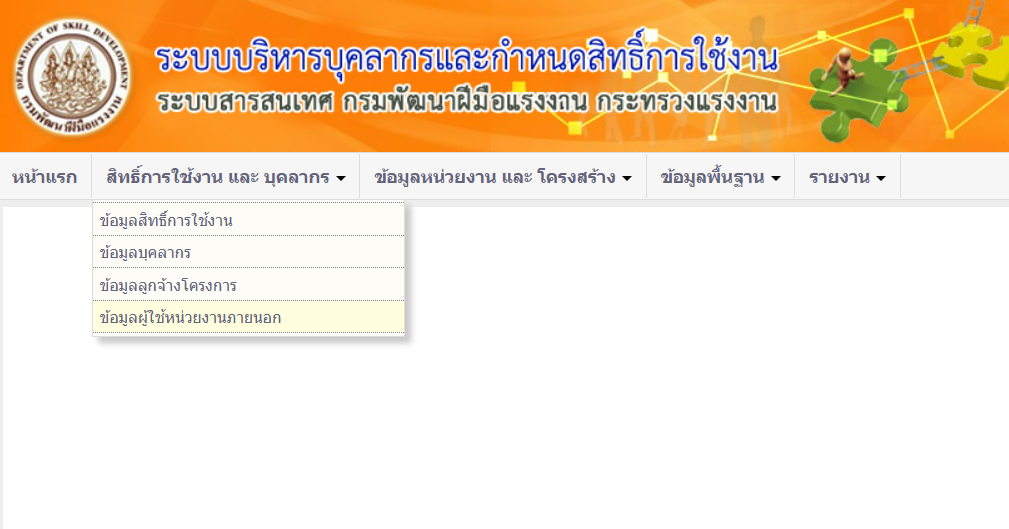 การตรวจสอบสิทธิ์การใช้งานบุคลากรหน่วยงานภายนอก
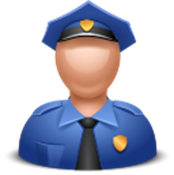 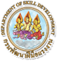 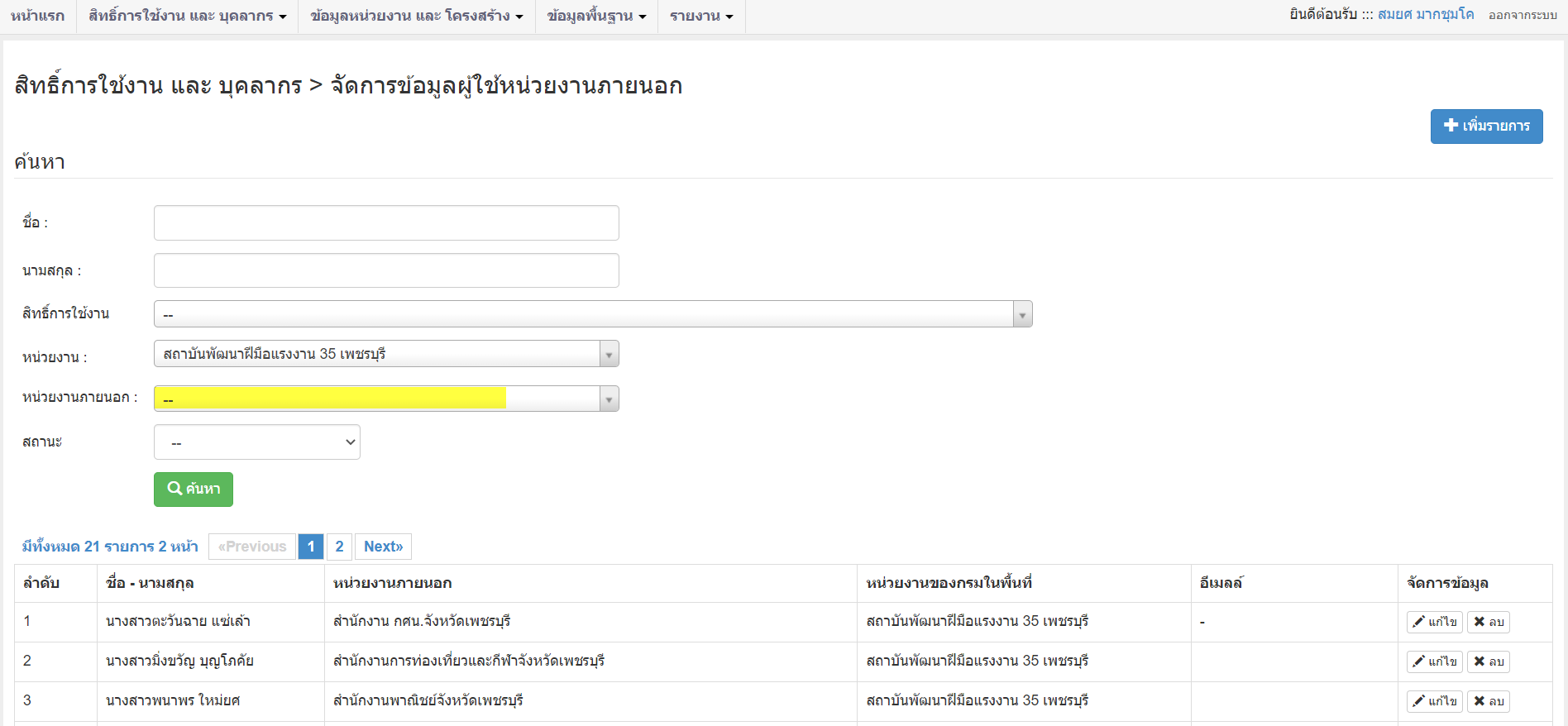 การตรวจสอบสิทธิ์การใช้งานบุคลากรหน่วยงานภายนอก
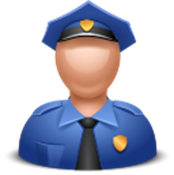 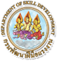 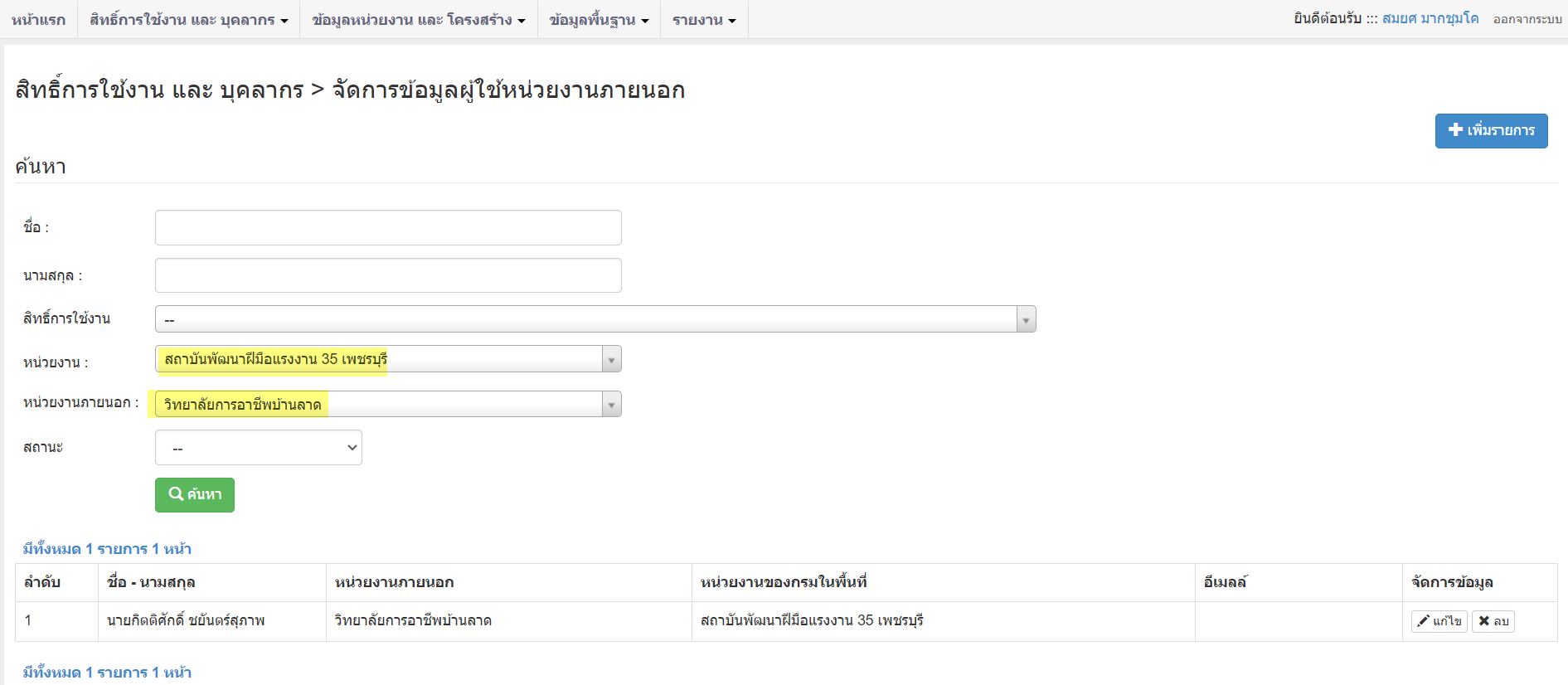 การตรวจสอบสิทธิ์การใช้งานบุคลากรหน่วยงานภายนอก
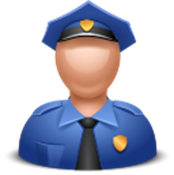 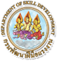 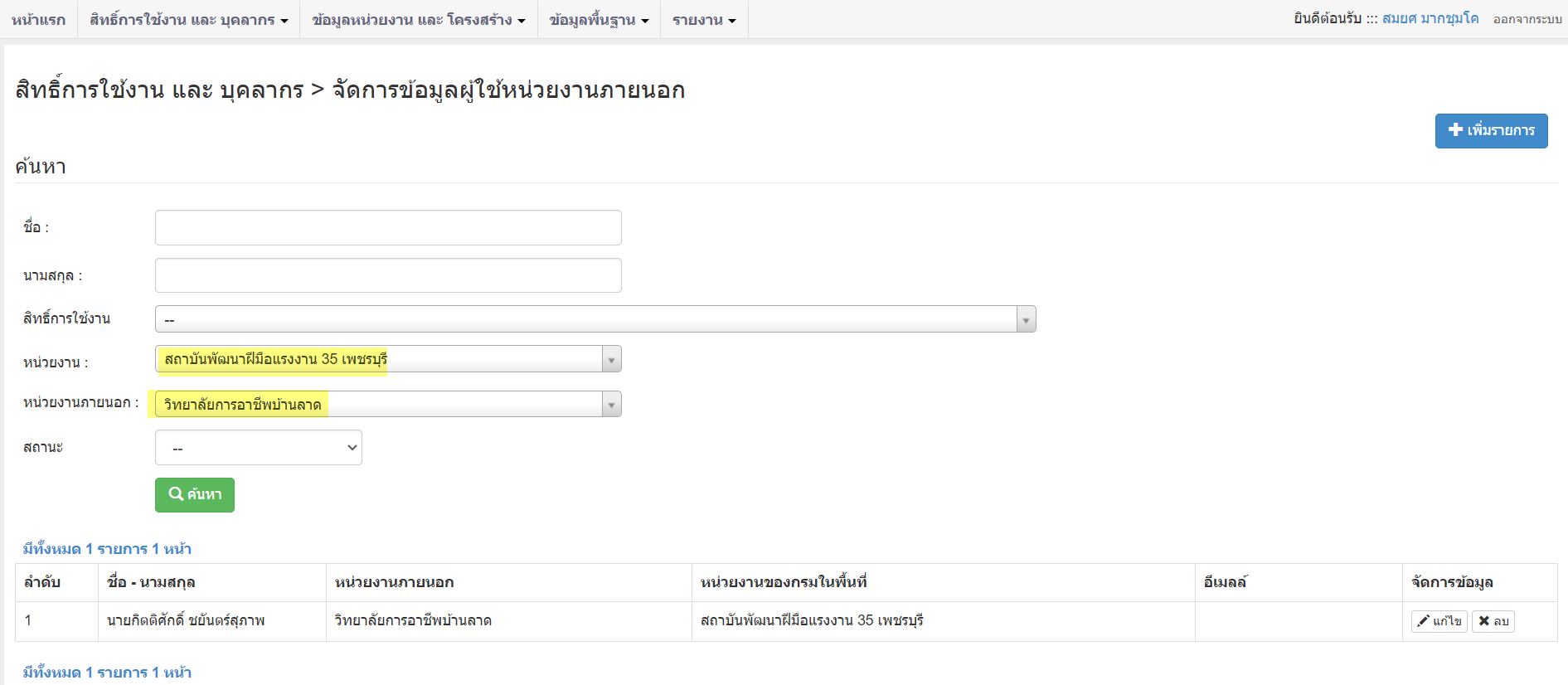 การตรวจสอบสิทธิ์การใช้งานบุคลากรหน่วยงานภายนอก
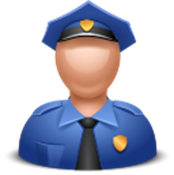 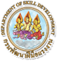 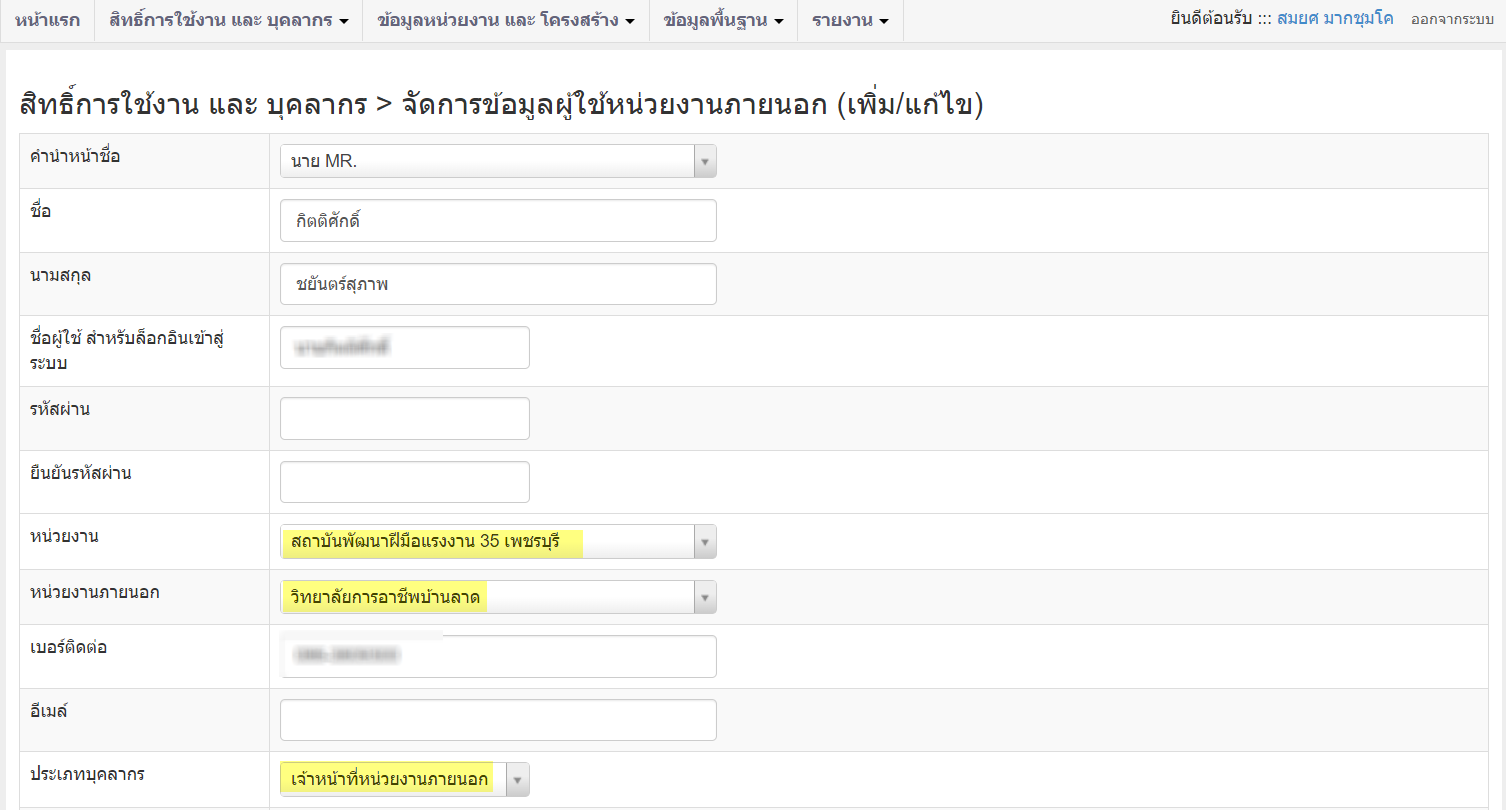 การตรวจสอบสิทธิ์การใช้งานบุคลากรหน่วยงานภายนอก
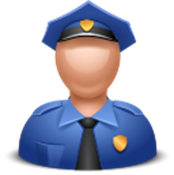 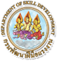 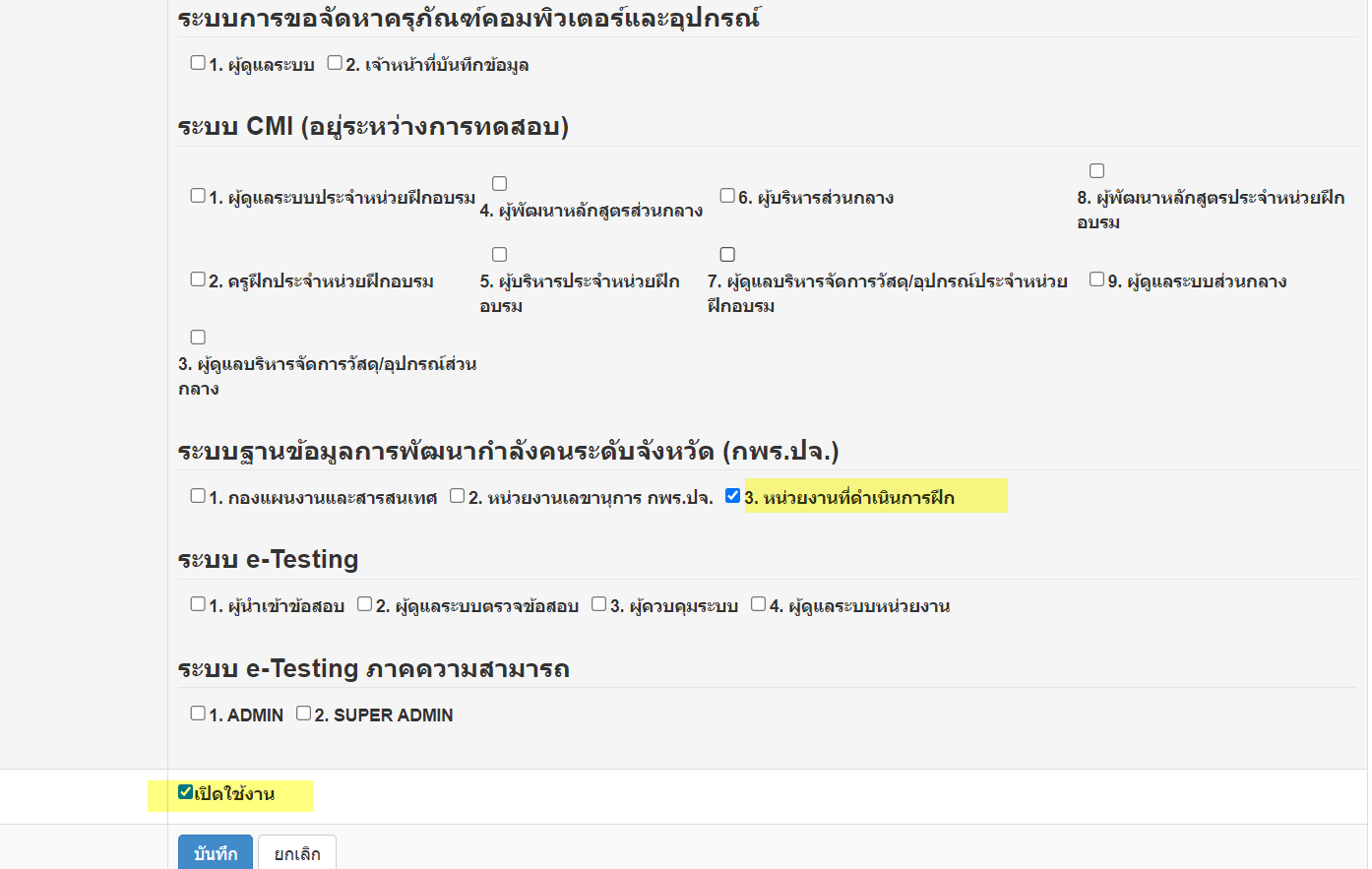 การเพิ่มสิทธิ์การใช้งานระบบให้กับบุคลากรหน่วยงานภายนอก
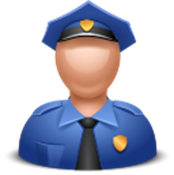 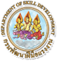 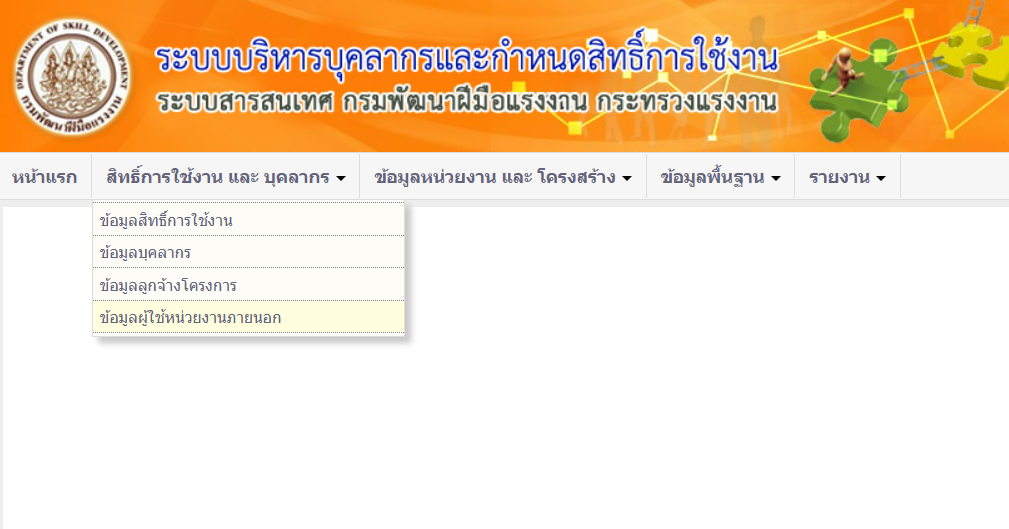 การเพิ่มสิทธิ์การใช้งานระบบให้กับบุคลากรหน่วยงานภายนอก
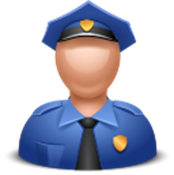 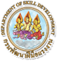 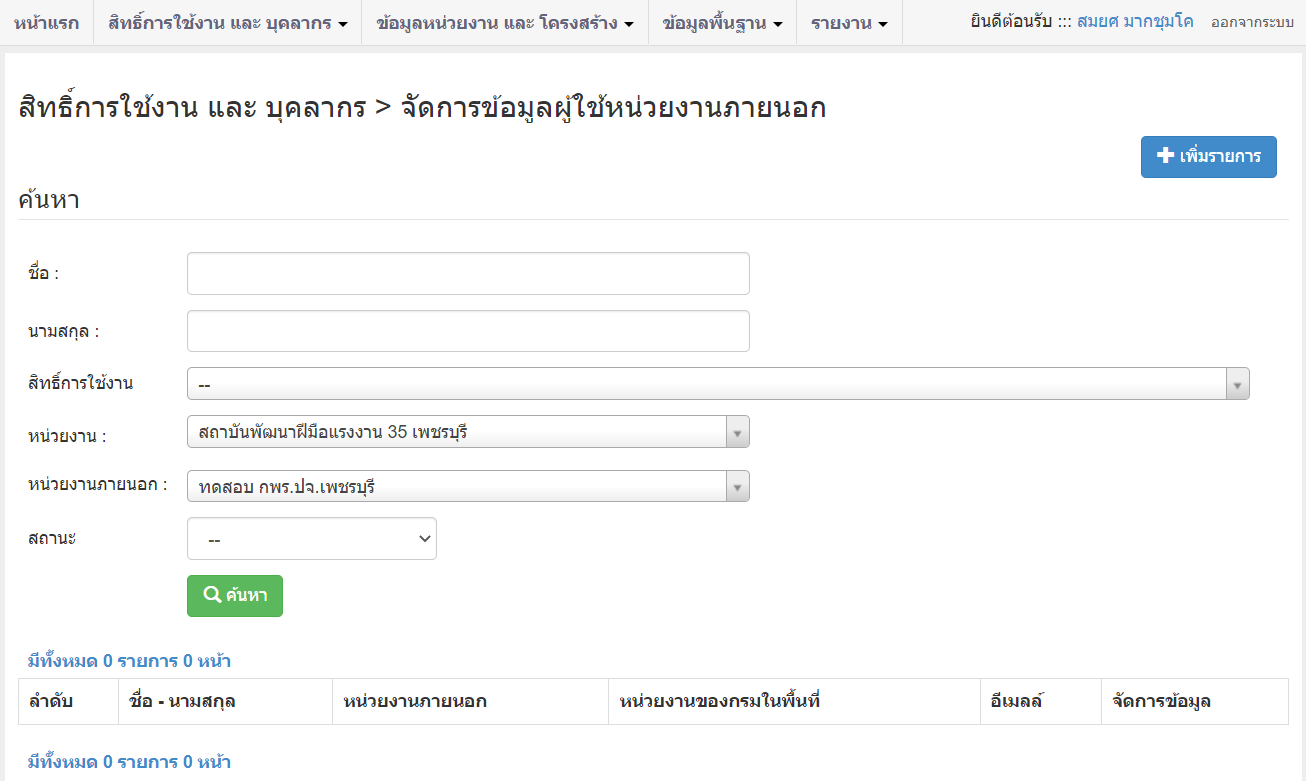 การเพิ่มสิทธิ์การใช้งานระบบให้กับบุคลากรหน่วยงานภายนอก
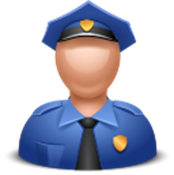 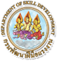 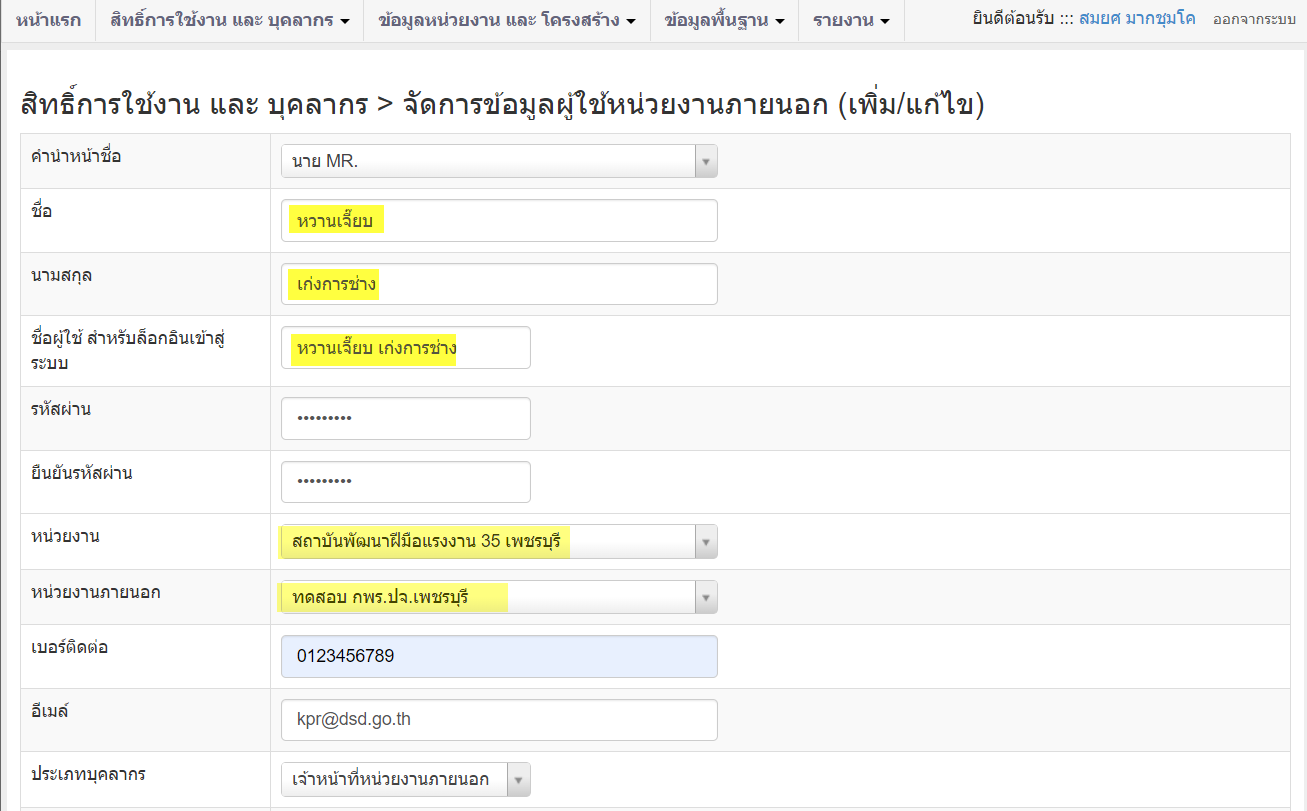 การเพิ่มสิทธิ์การใช้งานระบบให้กับบุคลากรหน่วยงานภายนอก
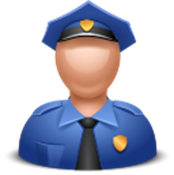 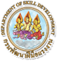 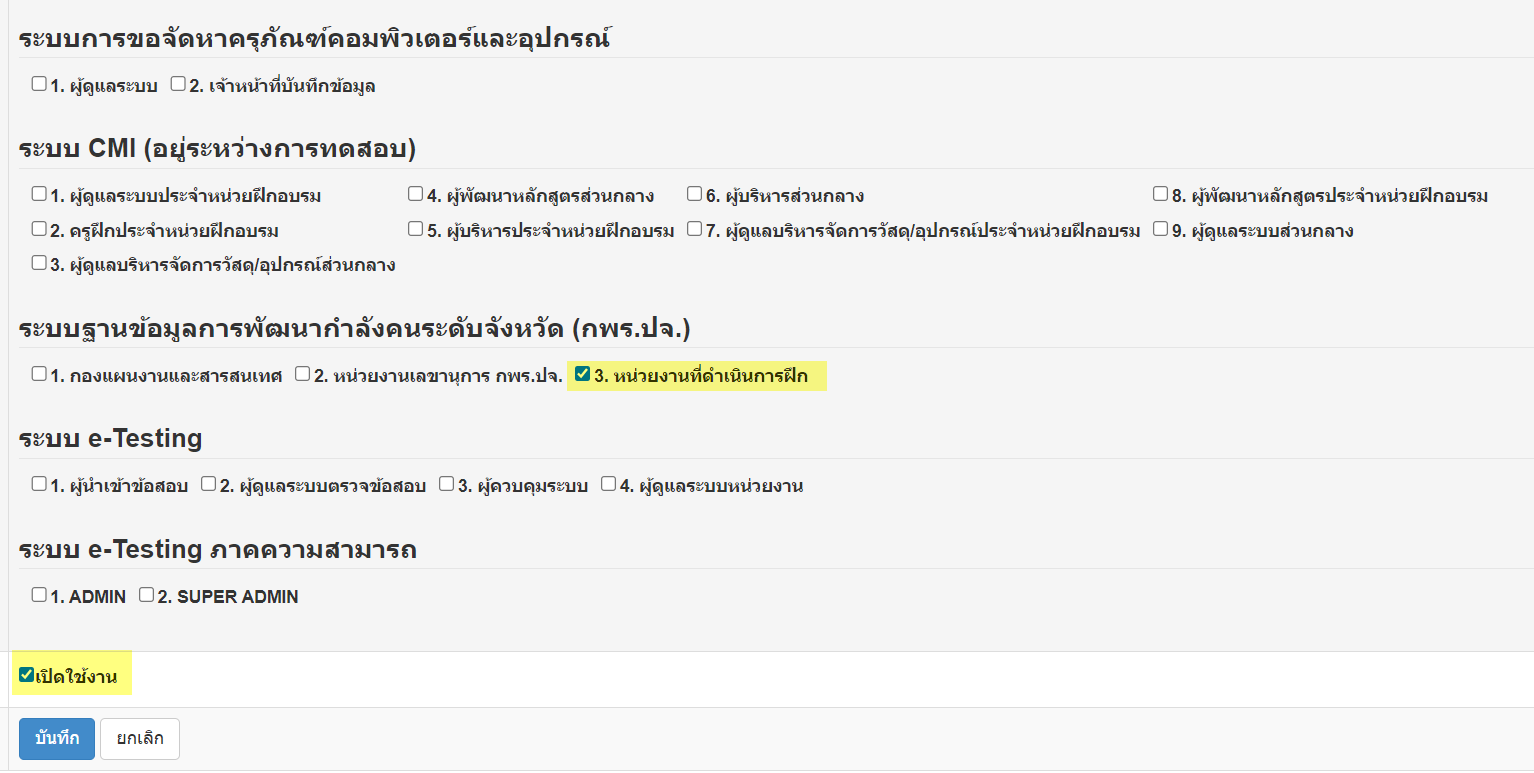 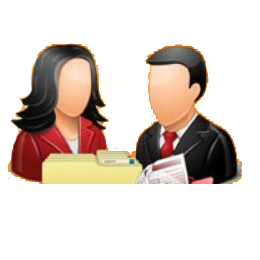 การใช้งานระบบฐานข้อมูลการพัฒนากำลังคนระดับจังหวัด (กพร.ปจ.)
https://e-report60.dsd.go.th/OccTrainingReport
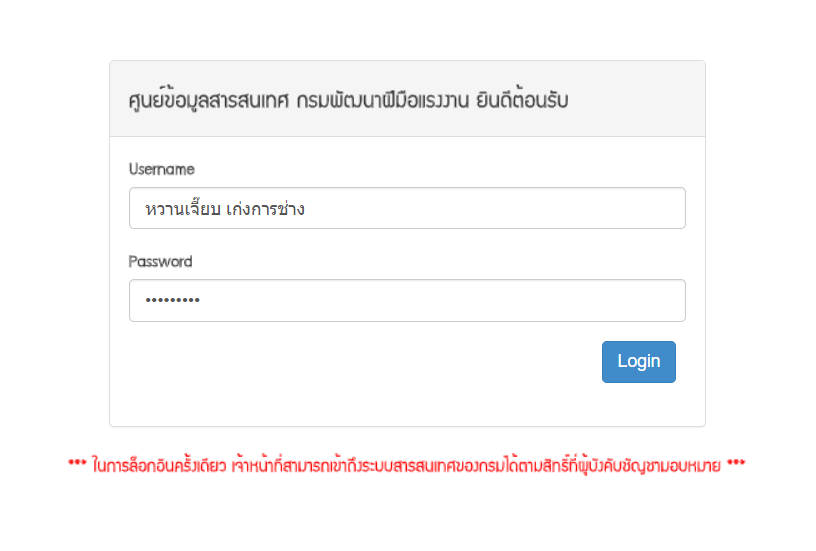 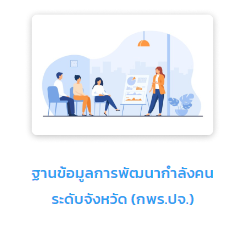 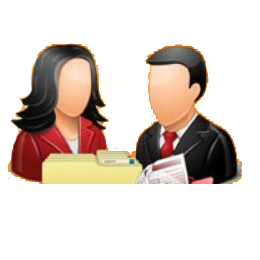 การใช้งานระบบฐานข้อมูลการพัฒนากำลังคนระดับจังหวัด (กพร.ปจ.)
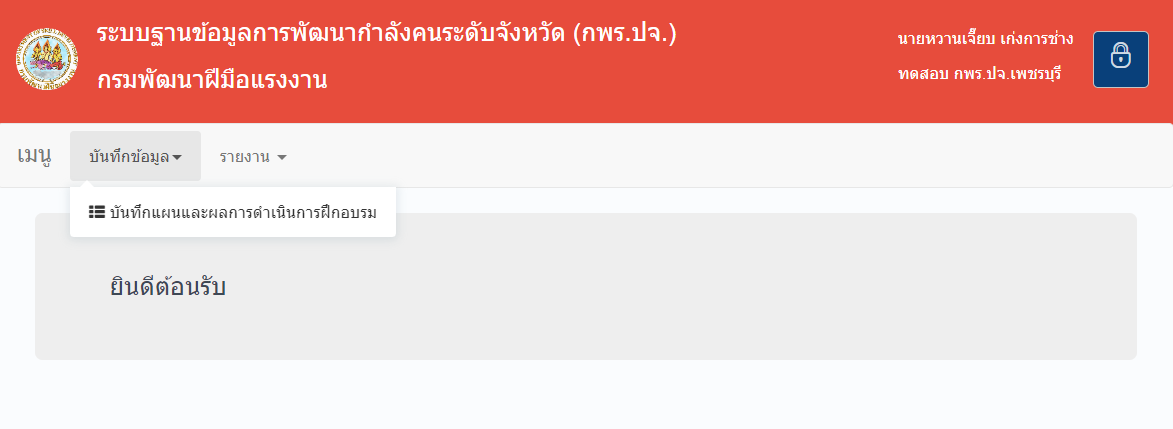 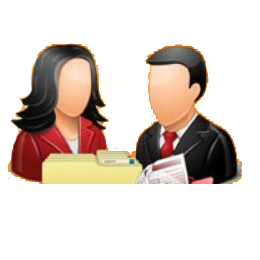 การใช้งานระบบฐานข้อมูลการพัฒนากำลังคนระดับจังหวัด (กพร.ปจ.)
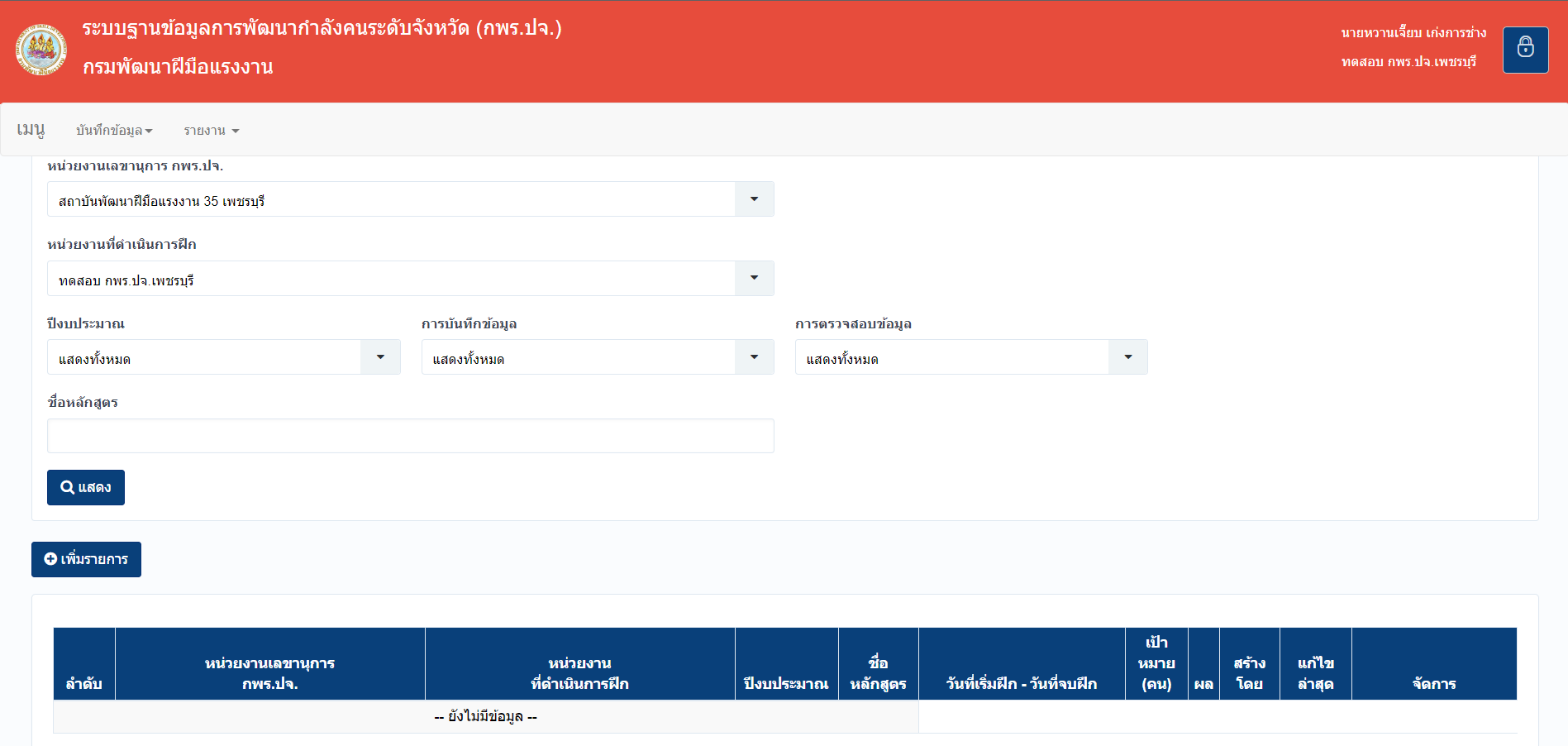 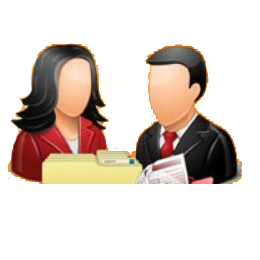 การใช้งานระบบฐานข้อมูลการพัฒนากำลังคนระดับจังหวัด (กพร.ปจ.)(บันทึกแผน)
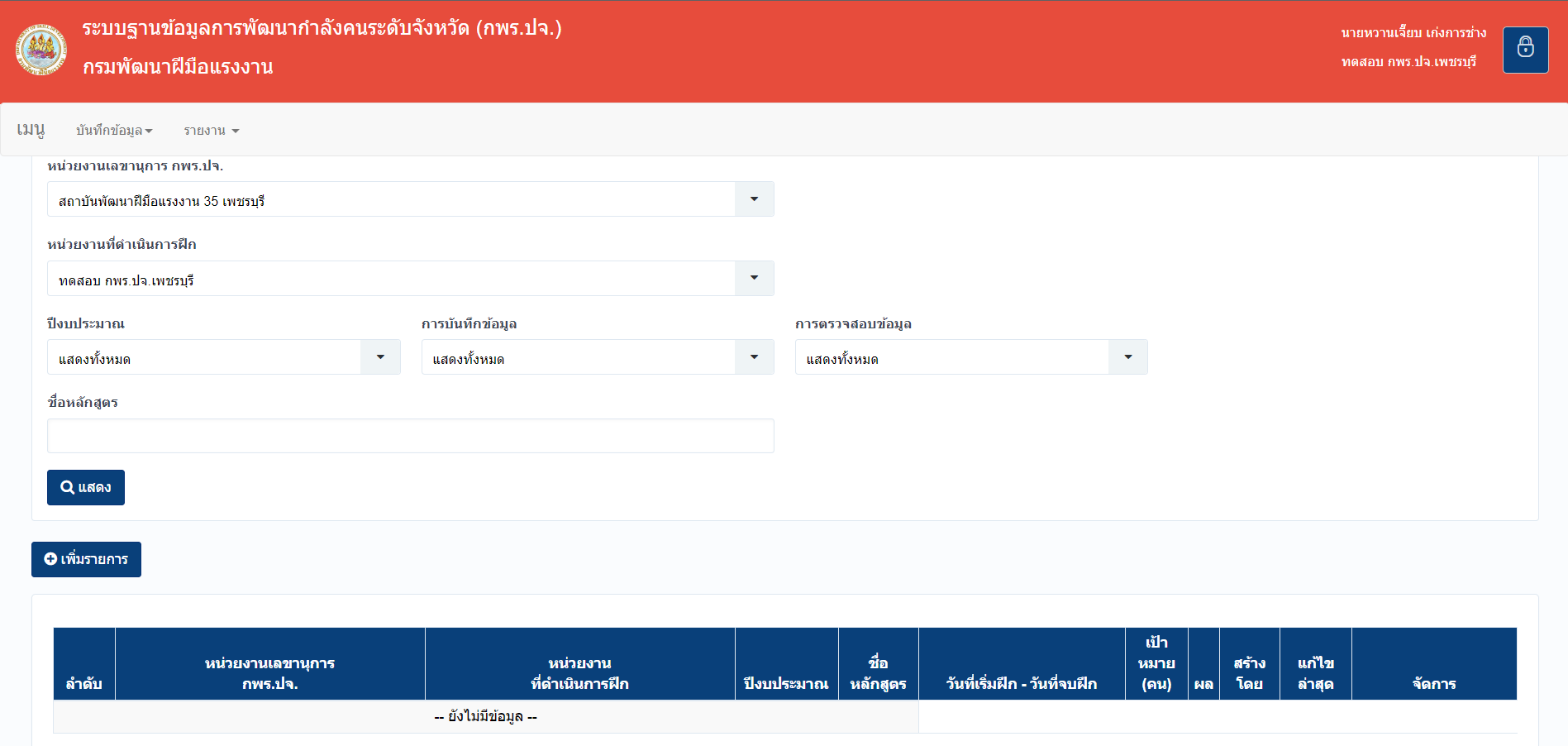 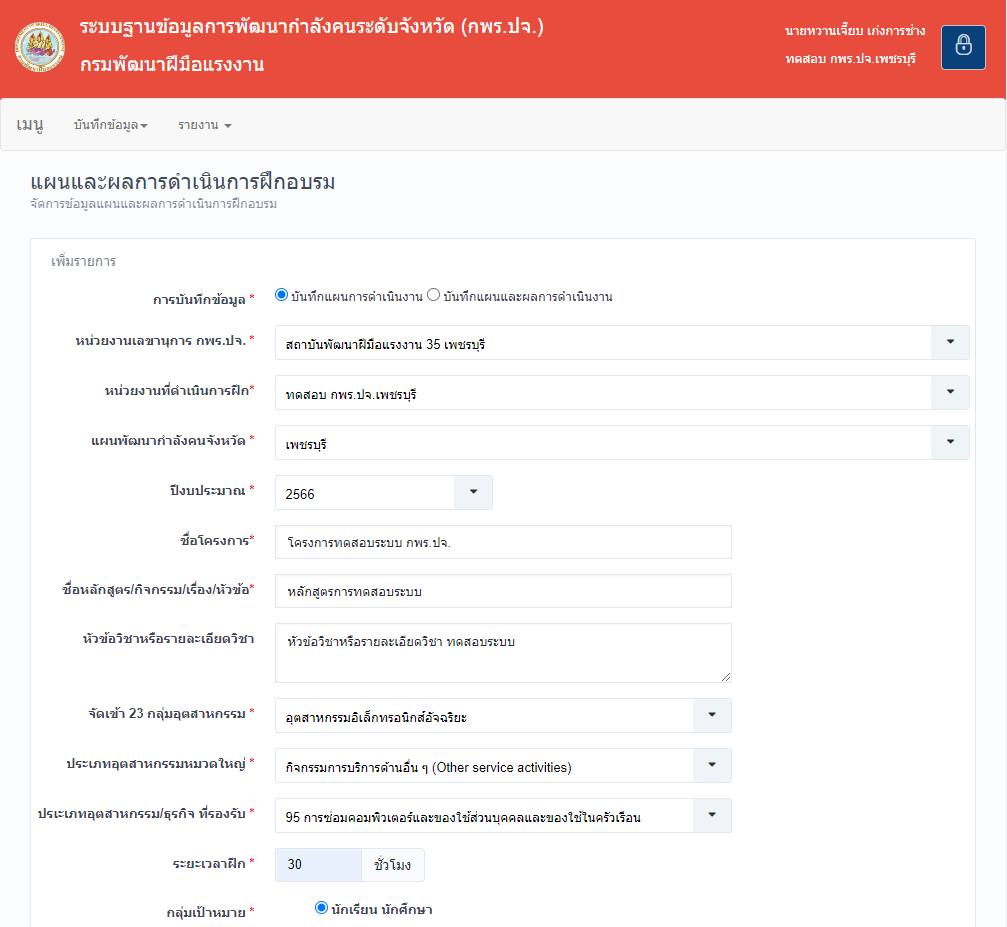 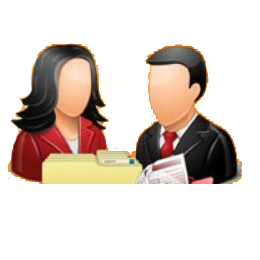 การใช้งานระบบฐานข้อมูลการพัฒนากำลังคนระดับจังหวัด (กพร.ปจ.)(บันทึกแผน)
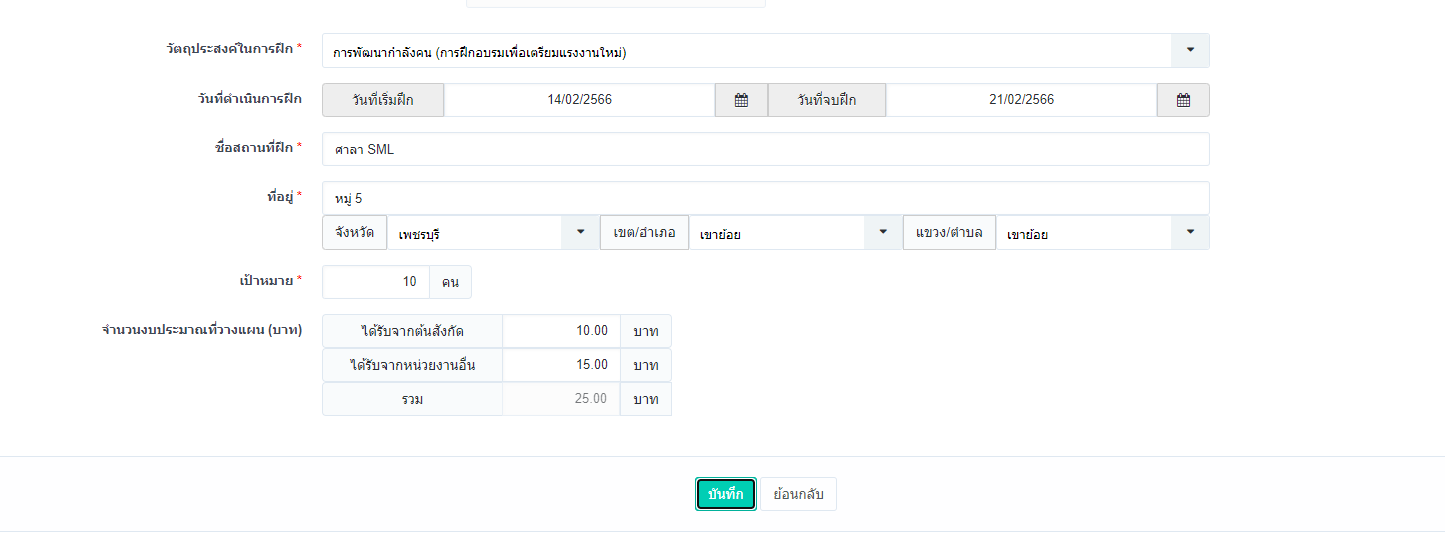 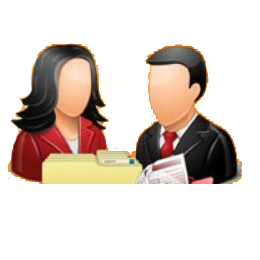 การใช้งานระบบฐานข้อมูลการพัฒนากำลังคนระดับจังหวัด (กพร.ปจ.)(บันทึกแผน)
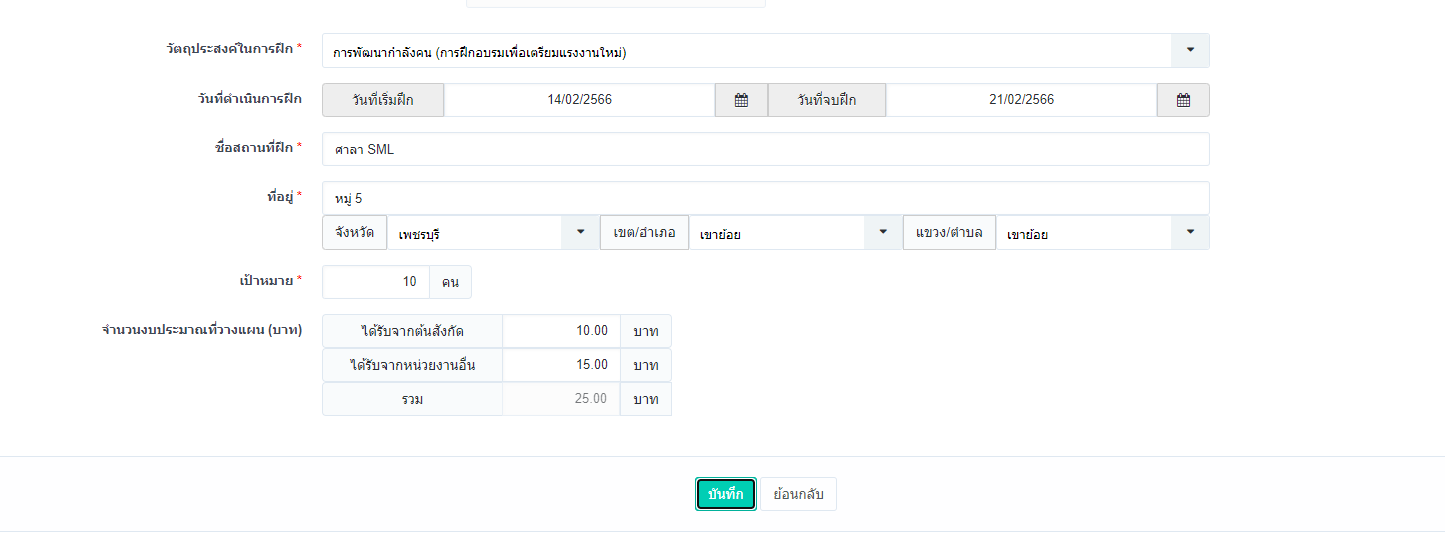 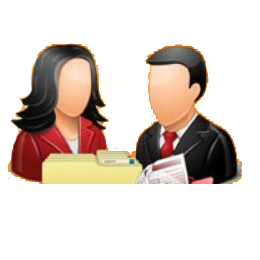 การใช้งานระบบฐานข้อมูลการพัฒนากำลังคนระดับจังหวัด (กพร.ปจ.)(บันทึกแผน)
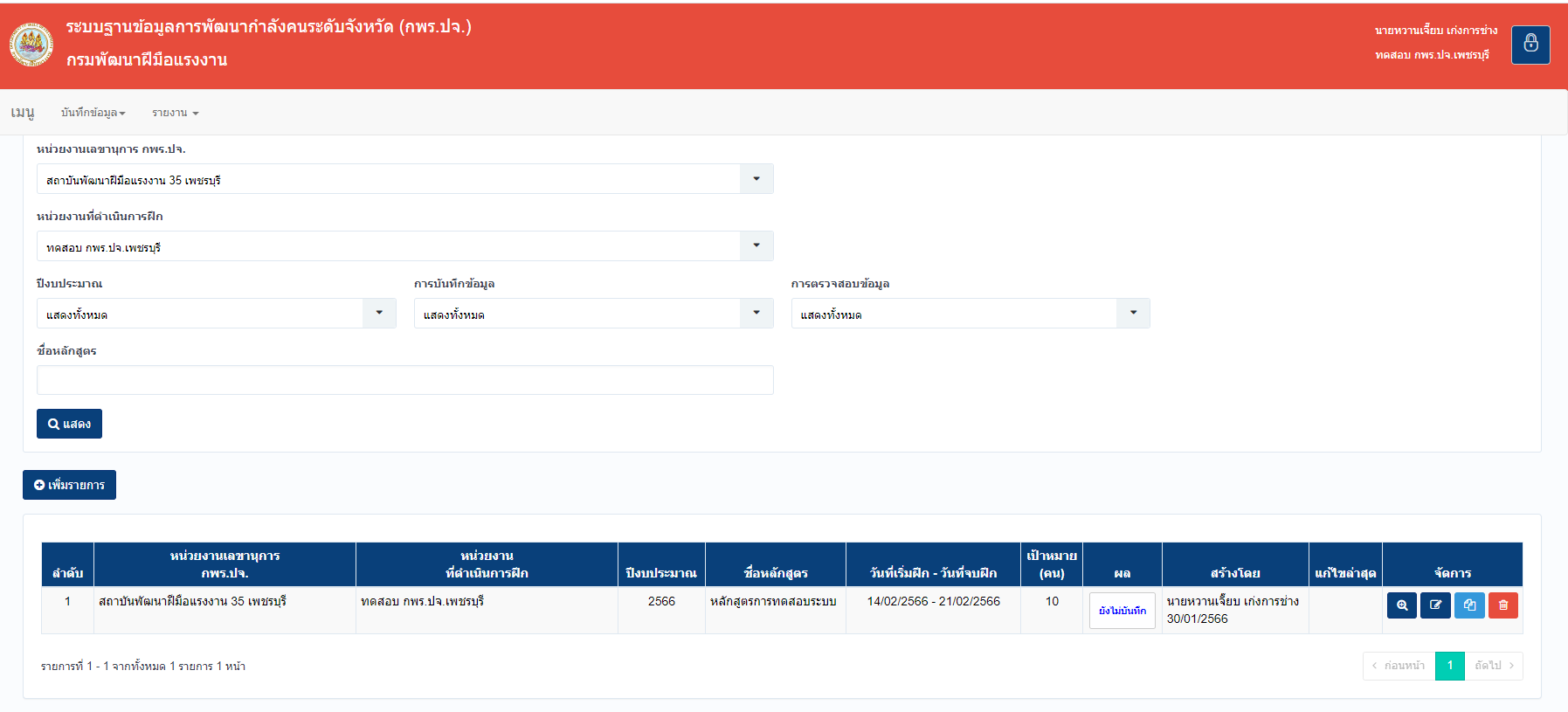 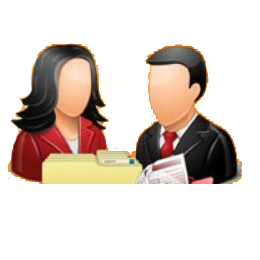 การใช้งานระบบฐานข้อมูลการพัฒนากำลังคนระดับจังหวัด (กพร.ปจ.)(บันทึกผล)
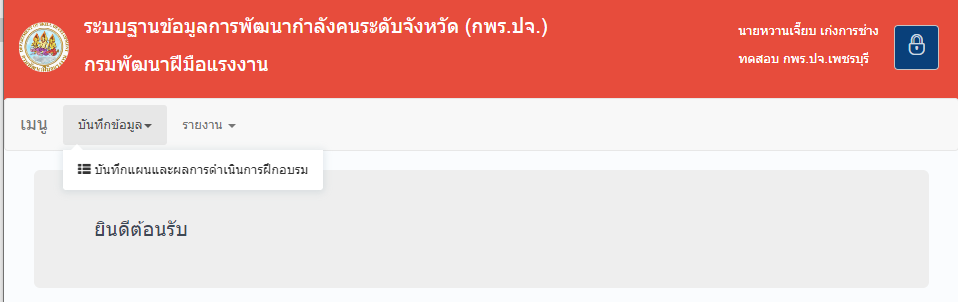 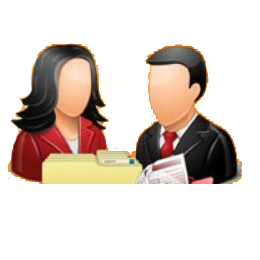 การใช้งานระบบฐานข้อมูลการพัฒนากำลังคนระดับจังหวัด (กพร.ปจ.)(บันทึกผล)
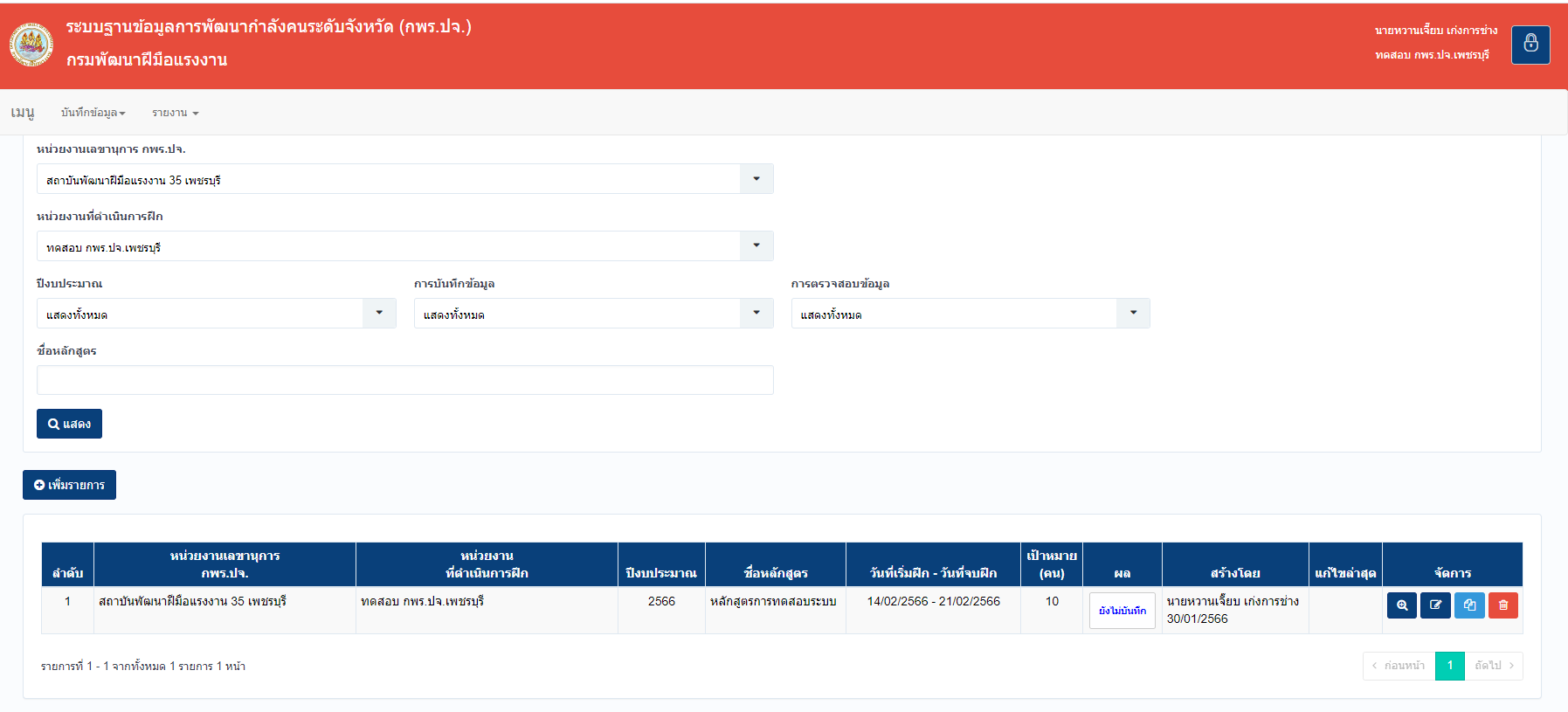 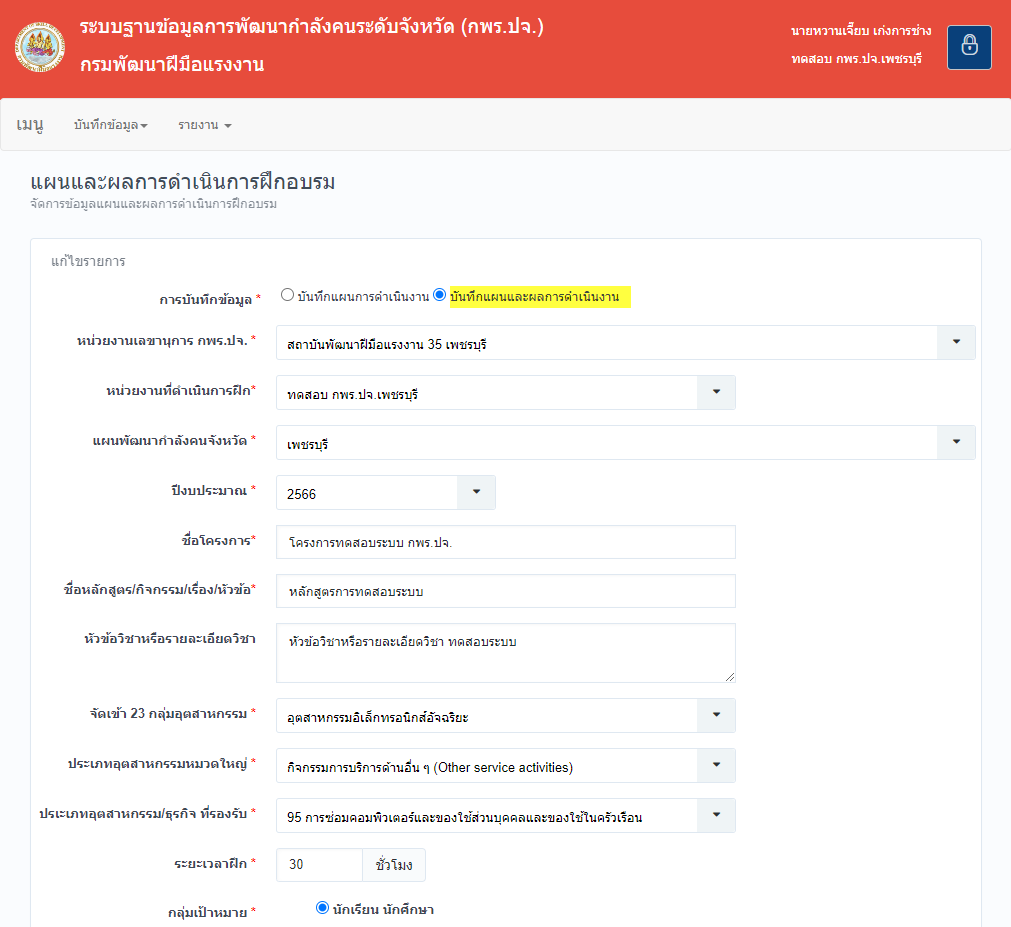 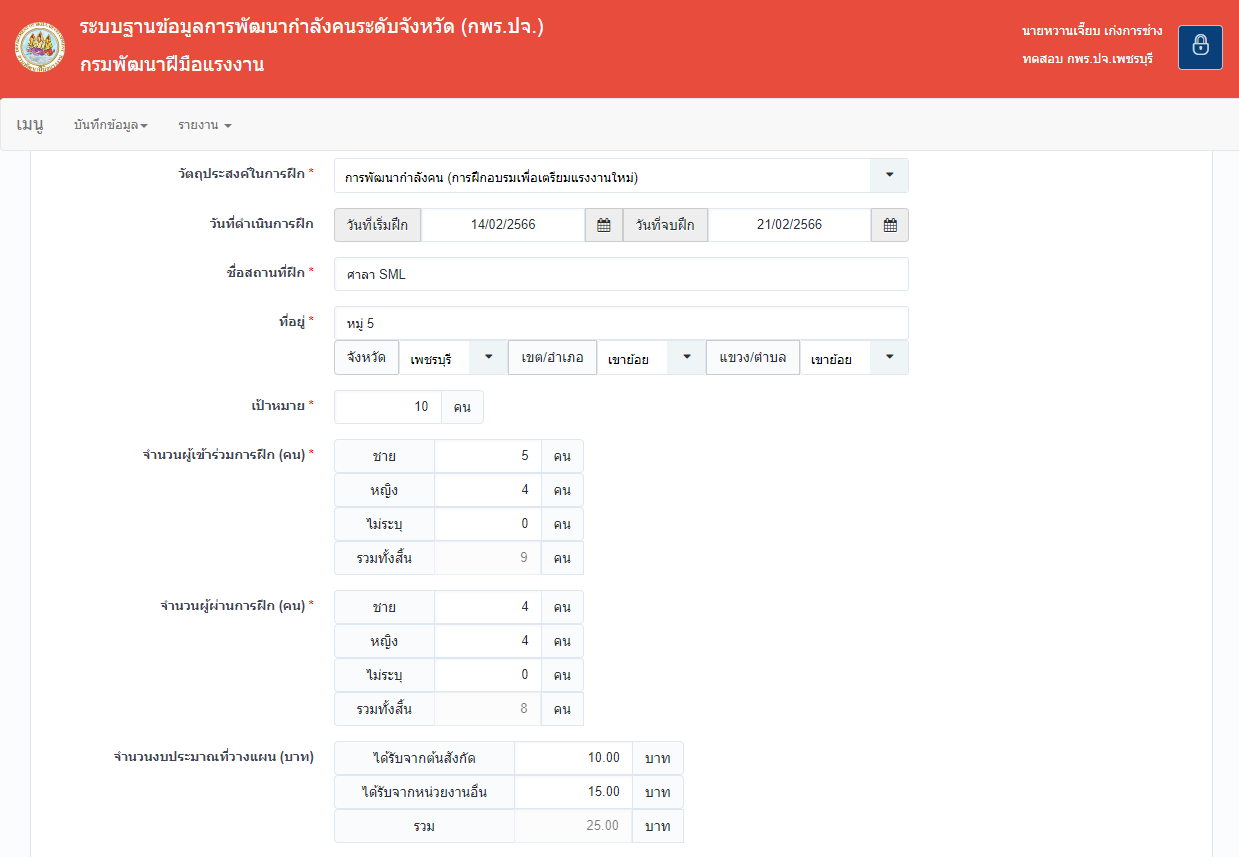 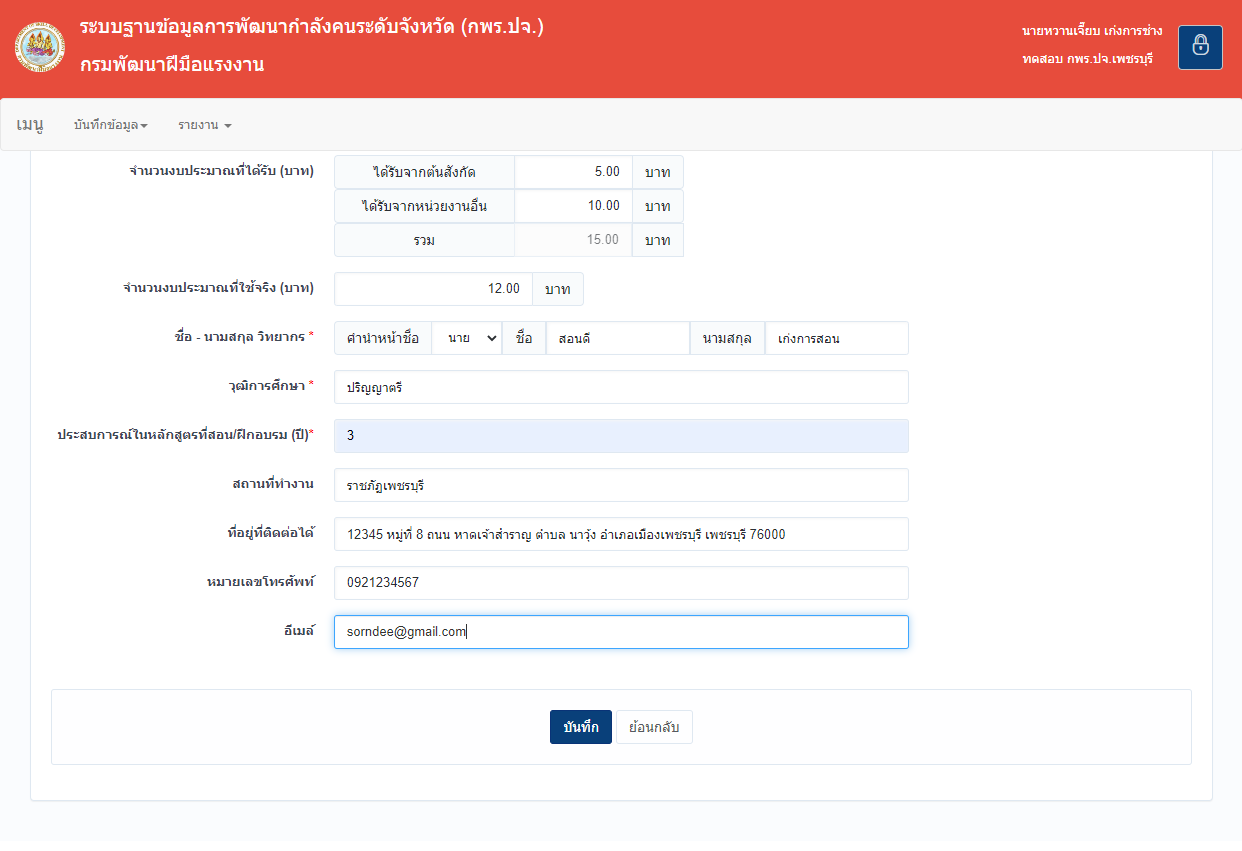 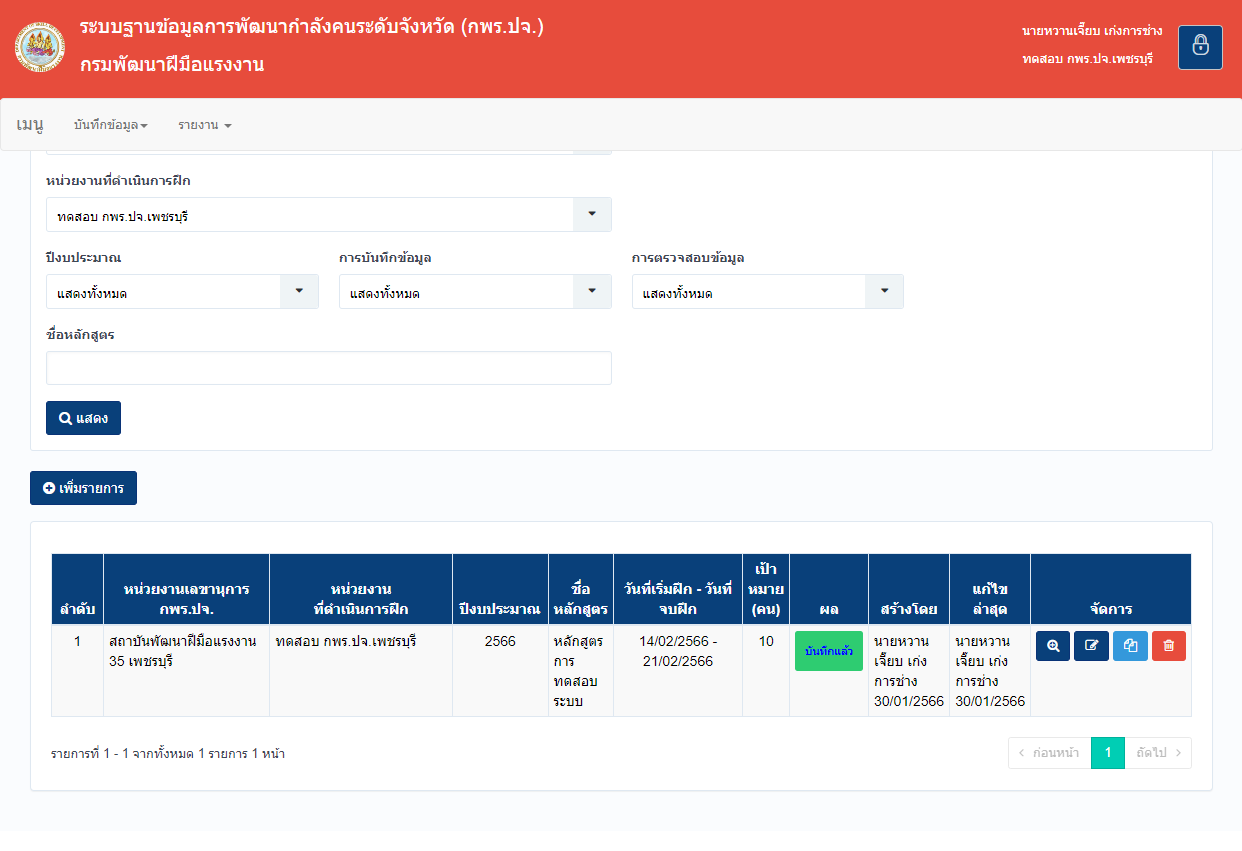 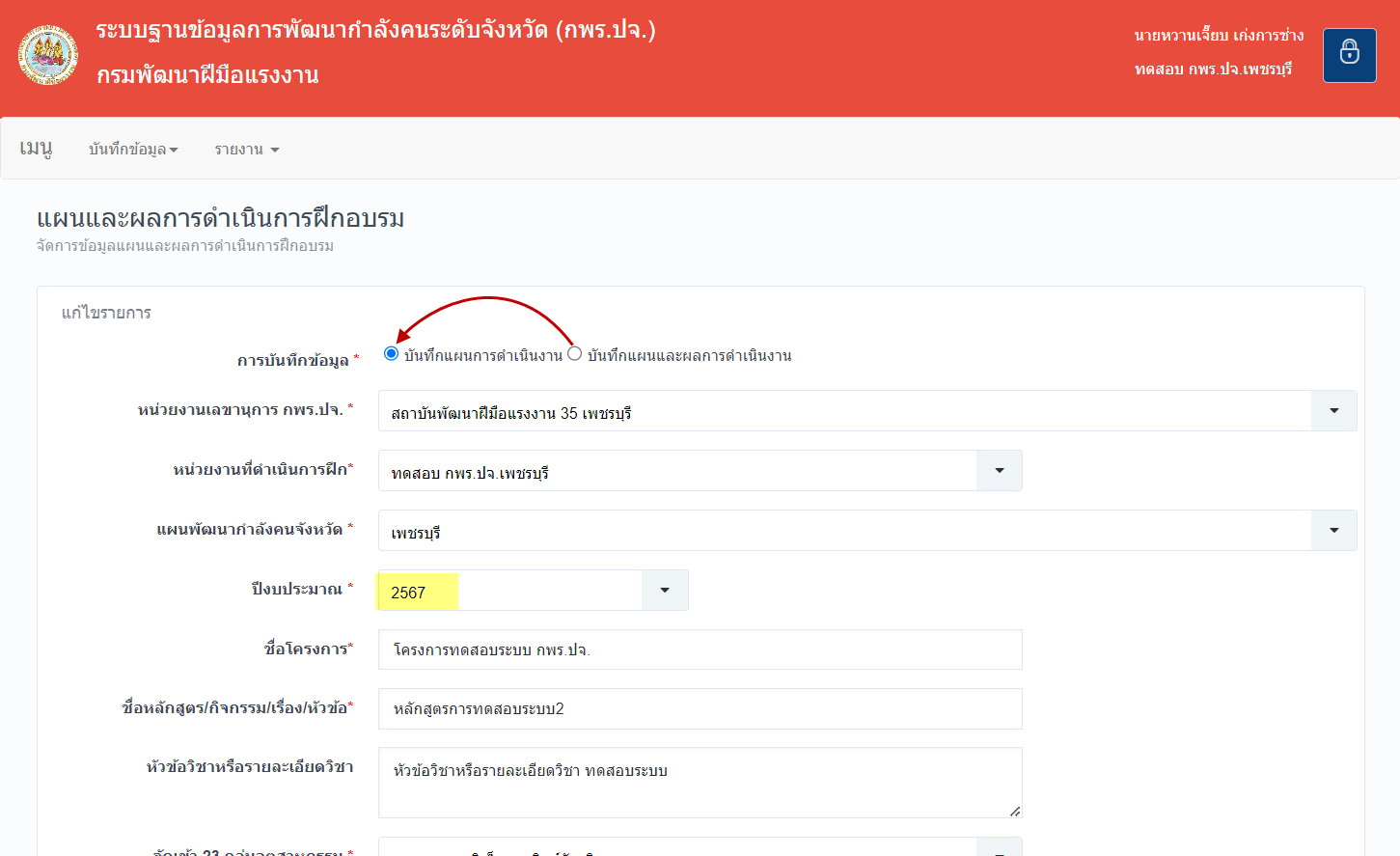 ***ตรวจสอบยอดผู้เข้า ผู้ผ่าน งบประมาณที่ได้รับให้ถูกต้อง ถ้ายังไม่ถึงปีที่กำหนดต้องลบตัวเลขออก และบันทึก
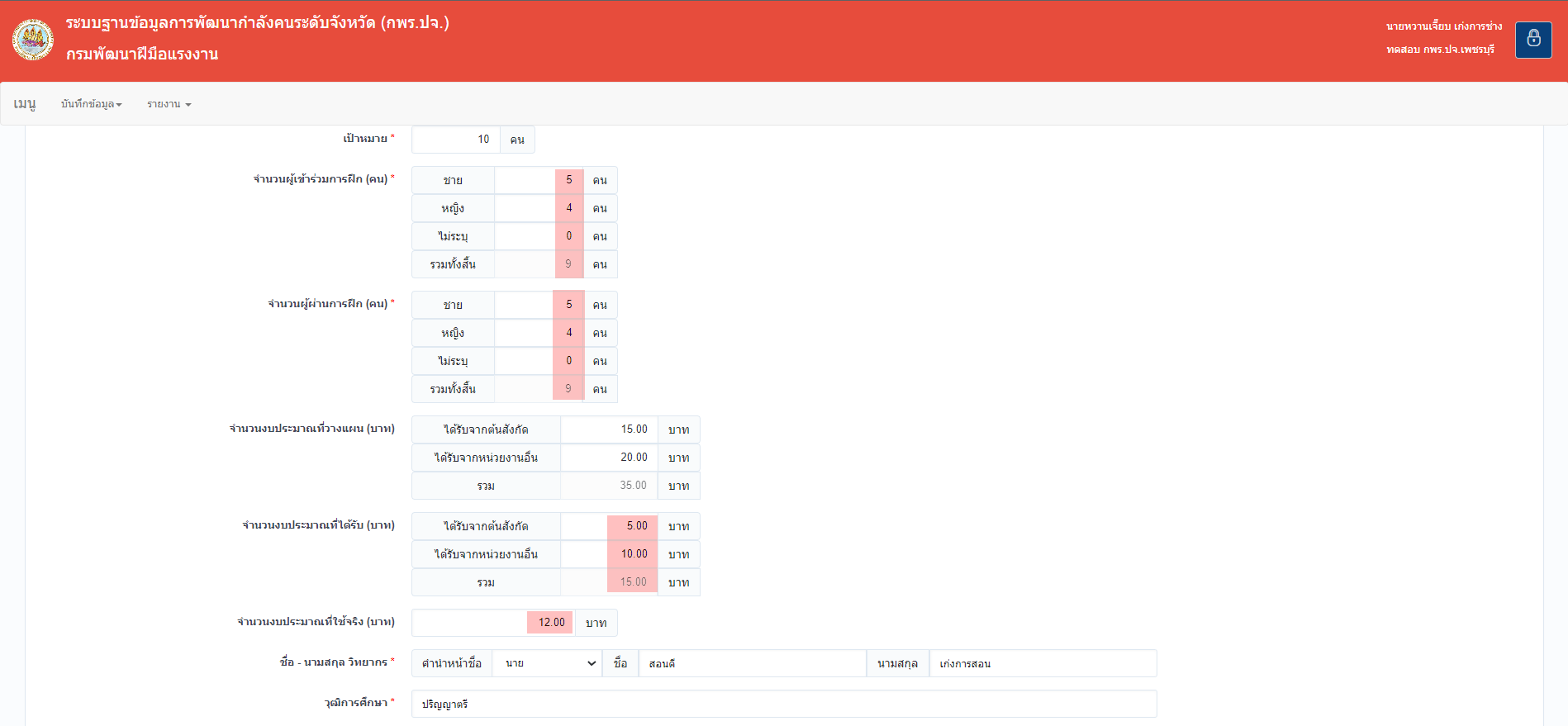 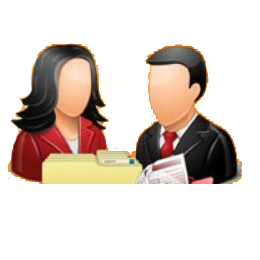 รายงานสรุปภาพรวมผลการดำเนินงานตามแผนพัฒนากำลังคน
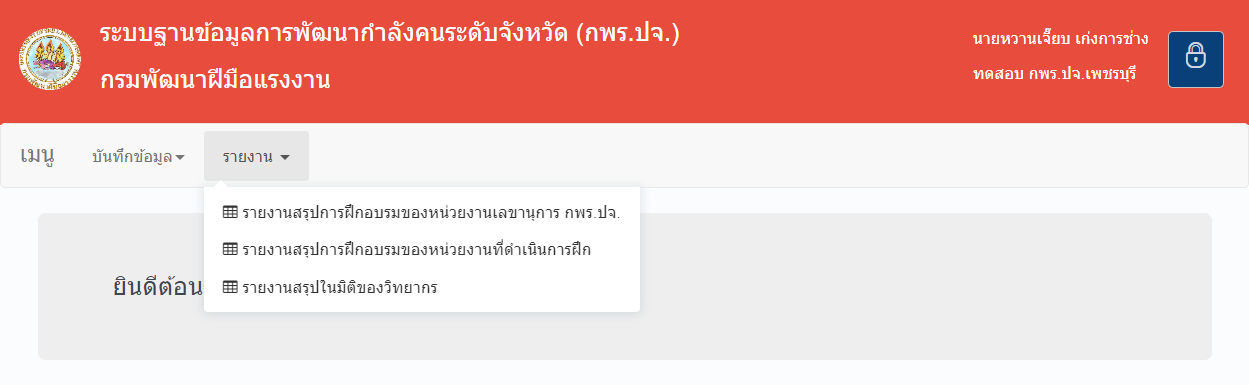 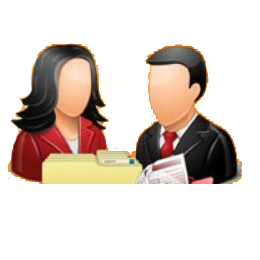 รายงานสรุปภาพรวมผลการดำเนินงานตามแผนพัฒนากำลังคน
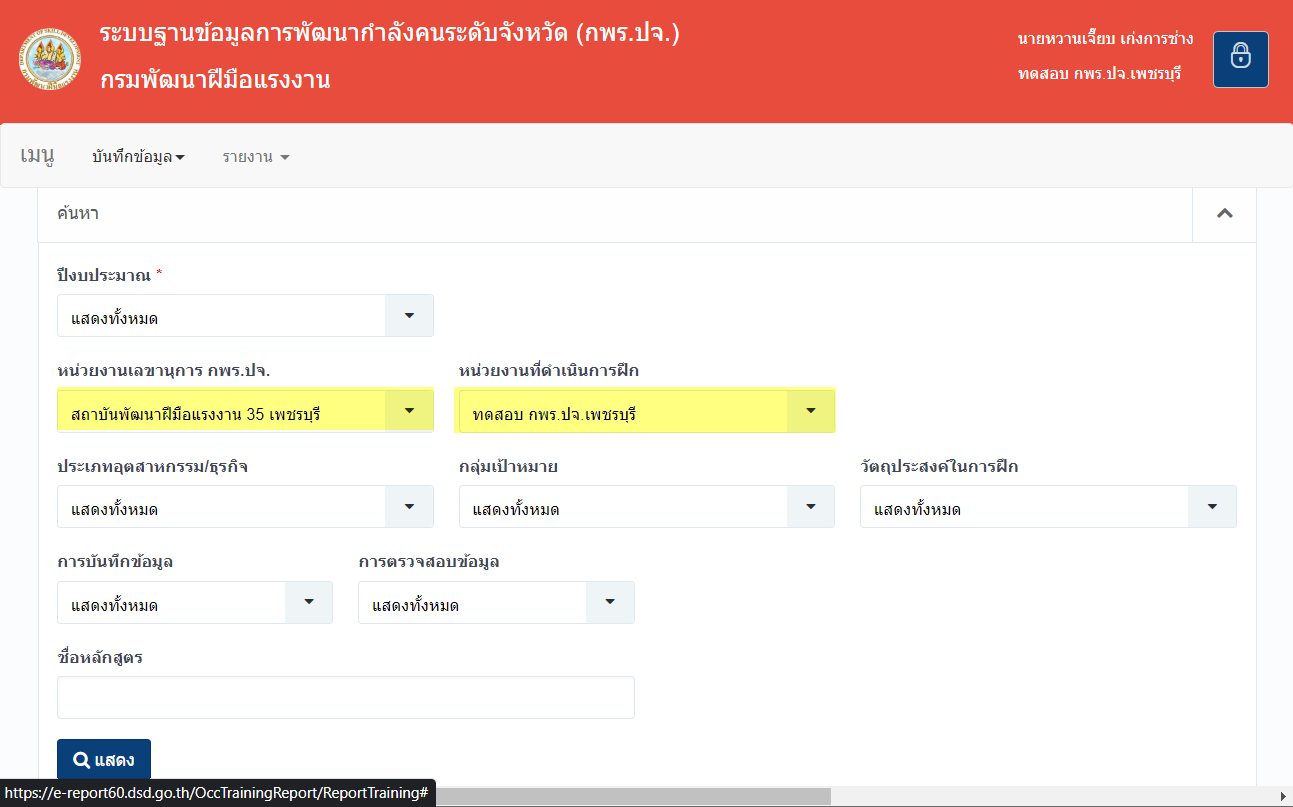 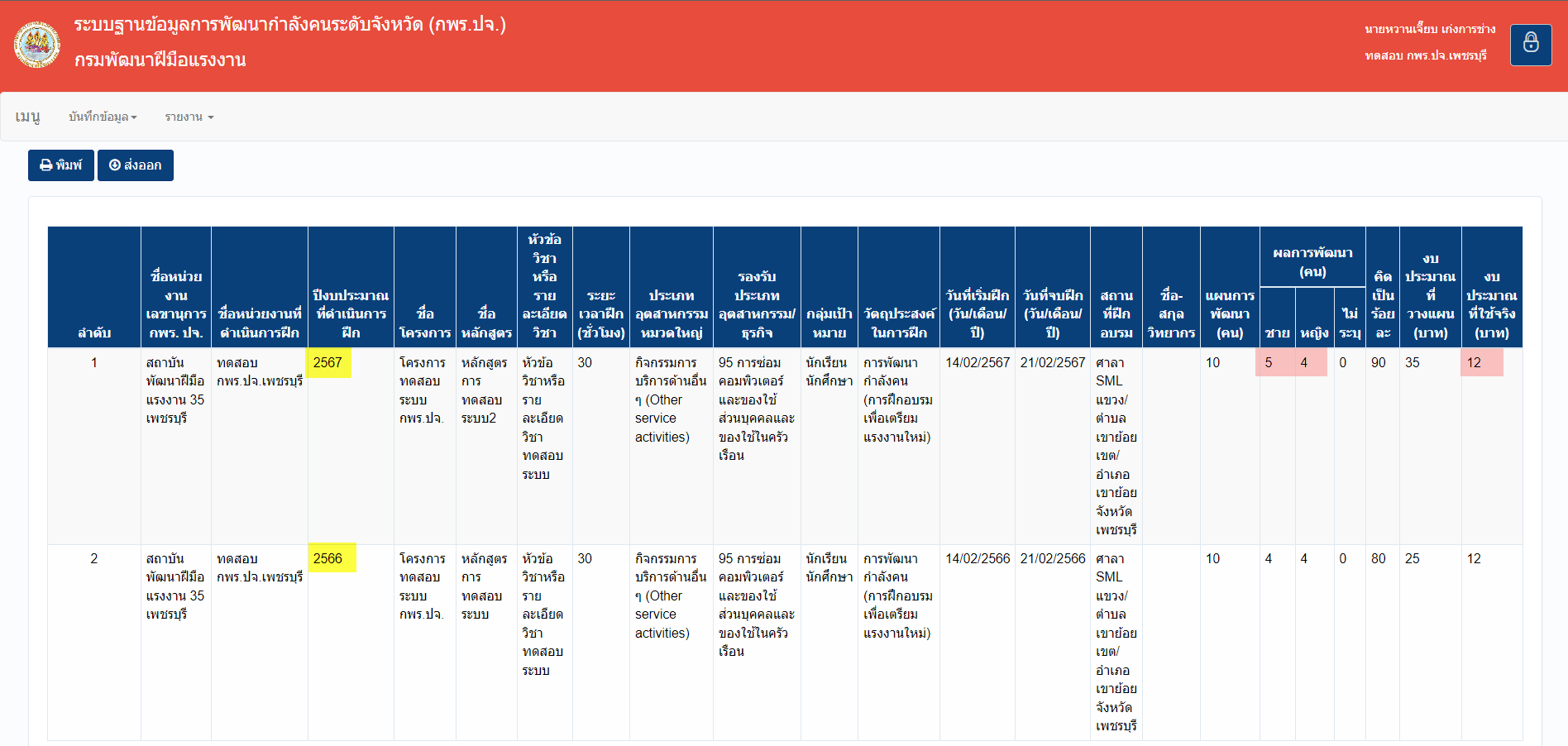 การใช้งานระบบฐานข้อมูลการพัฒนากำลังคนระดับจังหวัด (กพร.ปจ.)(สำหรับ เจ้าหน้าที่หน่วยงานเลขานุการ กพร.ปจ.)
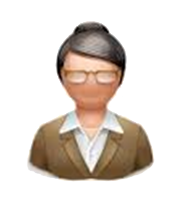 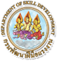 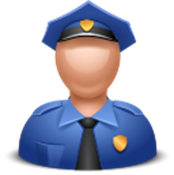 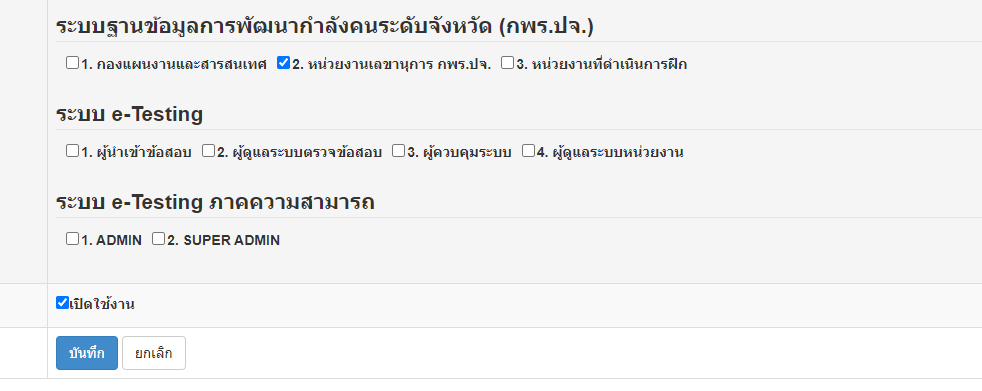 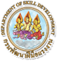 การใช้งานระบบฐานข้อมูลการพัฒนากำลังคนระดับจังหวัด (กพร.ปจ.)(สำหรับ เจ้าหน้าที่หน่วยงานเลขานุการ กพร.ปจ.)
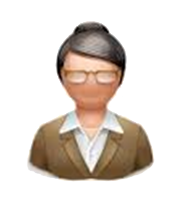 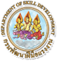 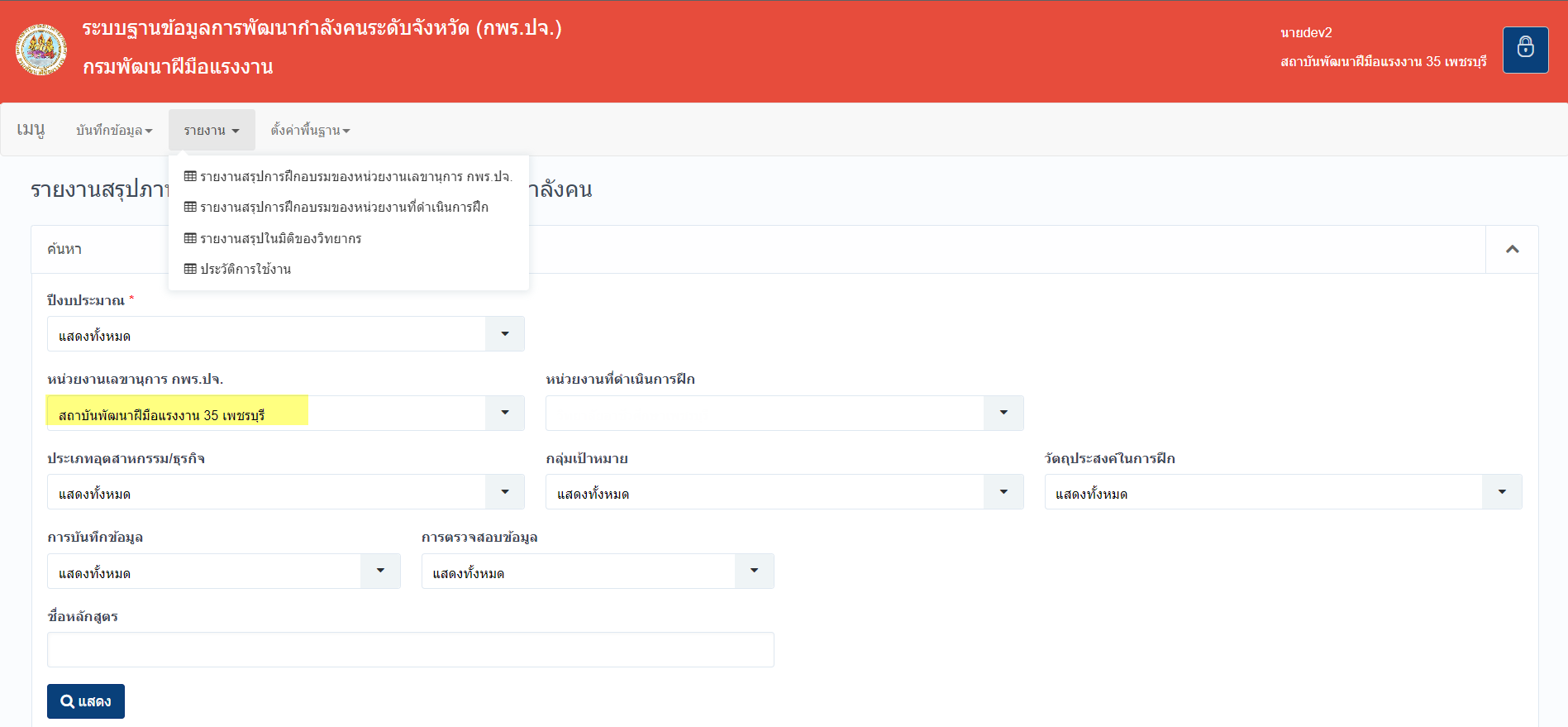 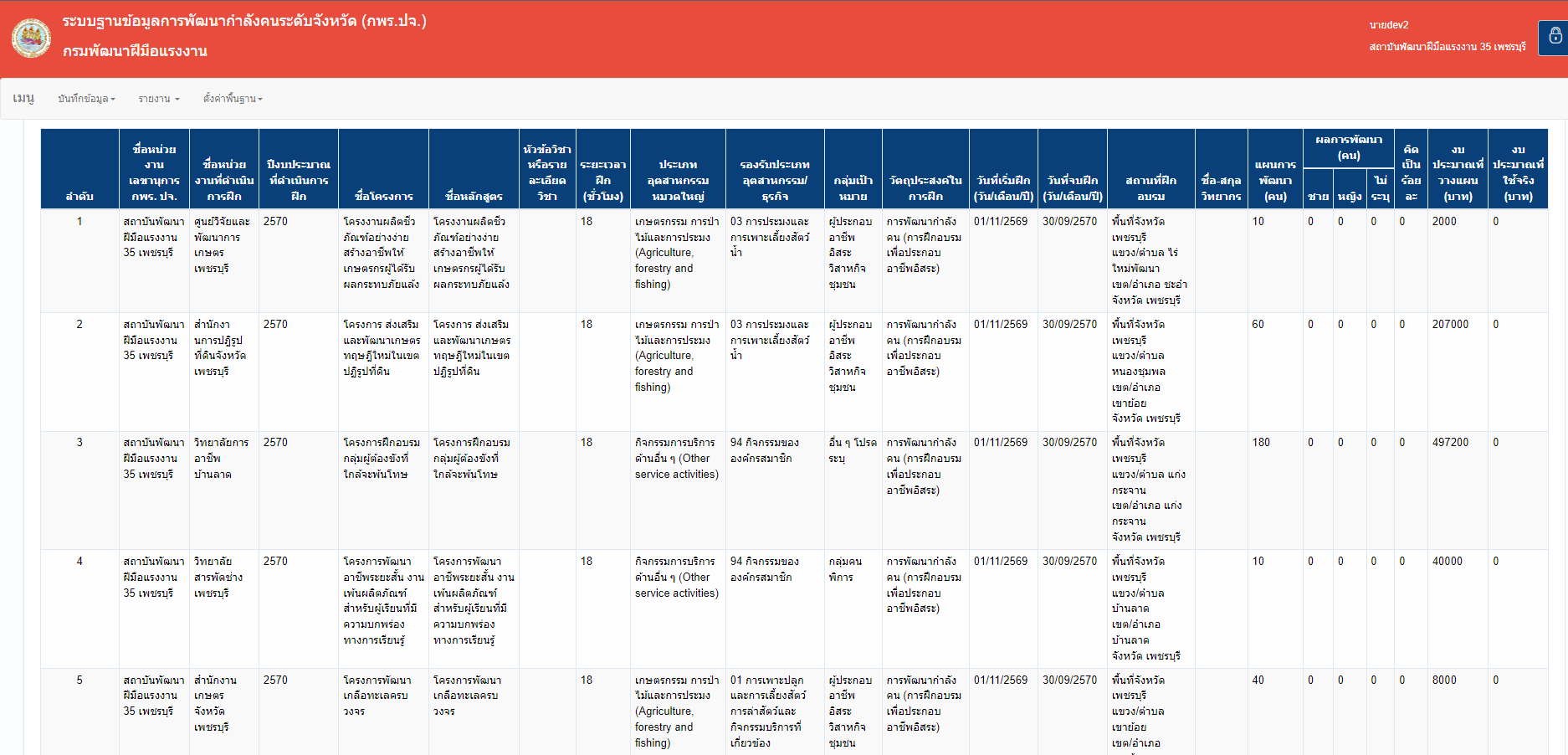 การใช้งานระบบฐานข้อมูลการพัฒนากำลังคนระดับจังหวัด (กพร.ปจ.)(สำหรับ เจ้าหน้าที่หน่วยงานเลขานุการ กพร.ปจ.)
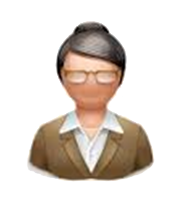 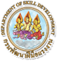 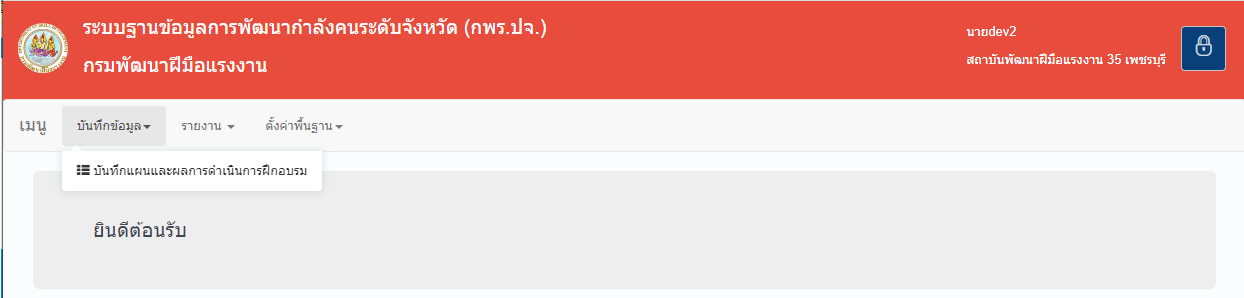 การใช้งานระบบฐานข้อมูลการพัฒนากำลังคนระดับจังหวัด (กพร.ปจ.)(สำหรับ เจ้าหน้าที่หน่วยงานเลขานุการ กพร.ปจ.)
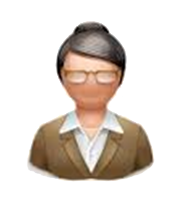 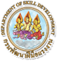 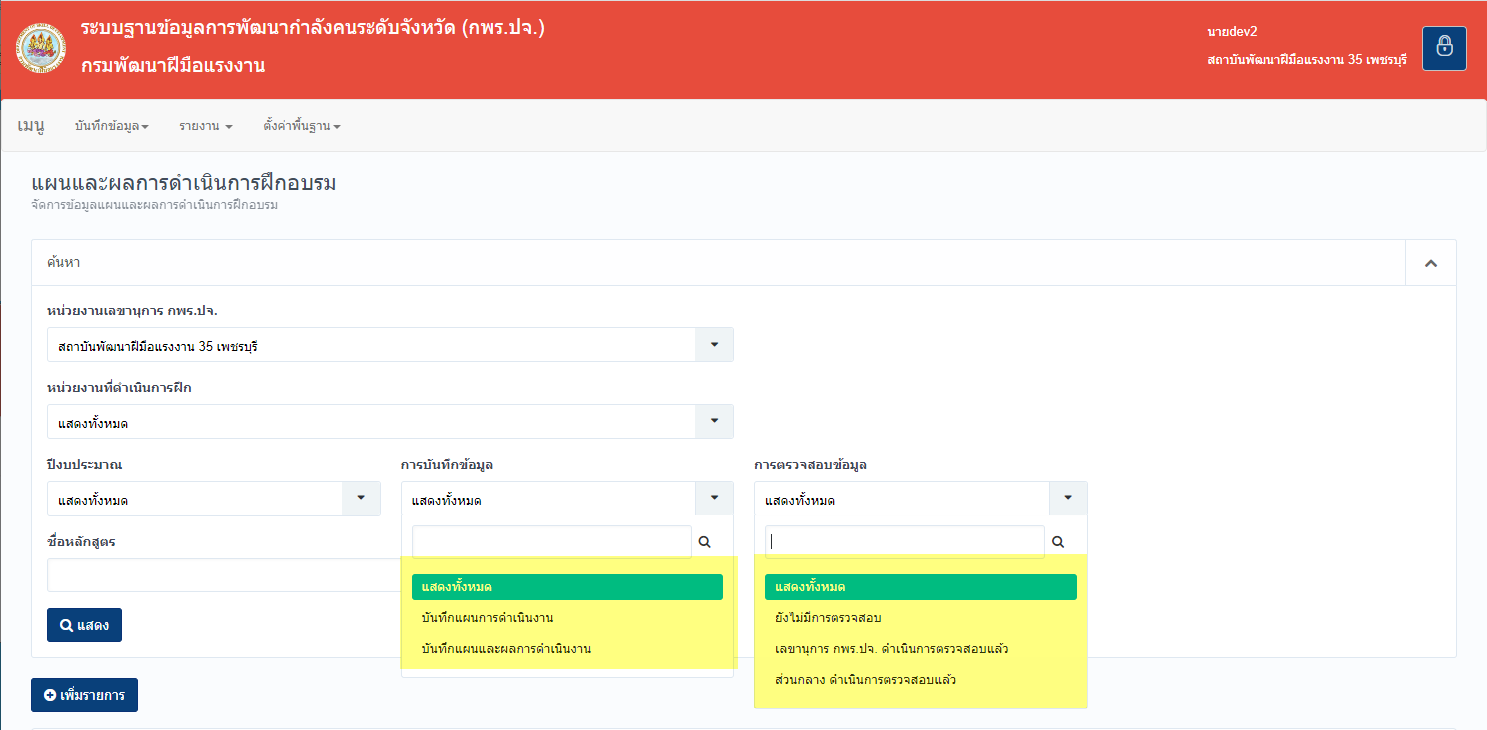 การใช้งานระบบฐานข้อมูลการพัฒนากำลังคนระดับจังหวัด (กพร.ปจ.)(สำหรับ เจ้าหน้าที่หน่วยงานเลขานุการ กพร.ปจ.)
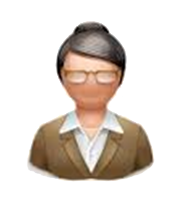 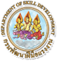 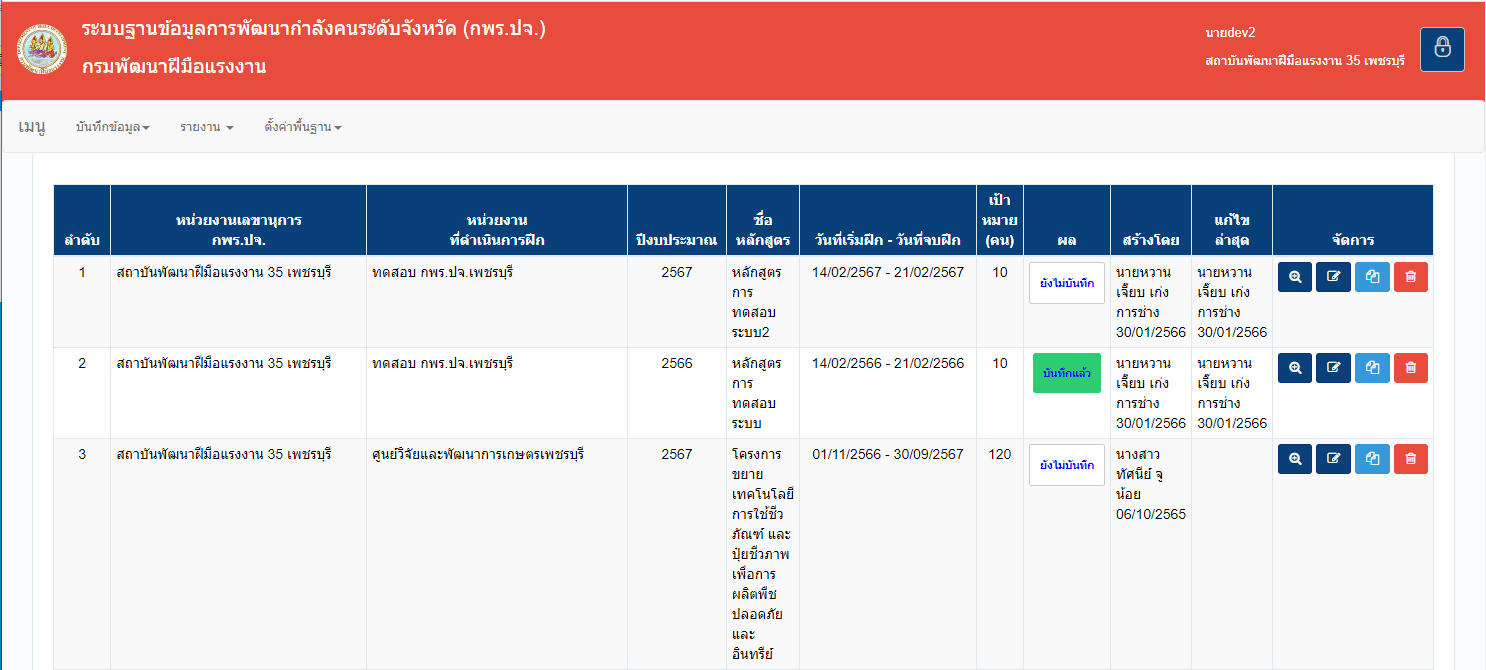 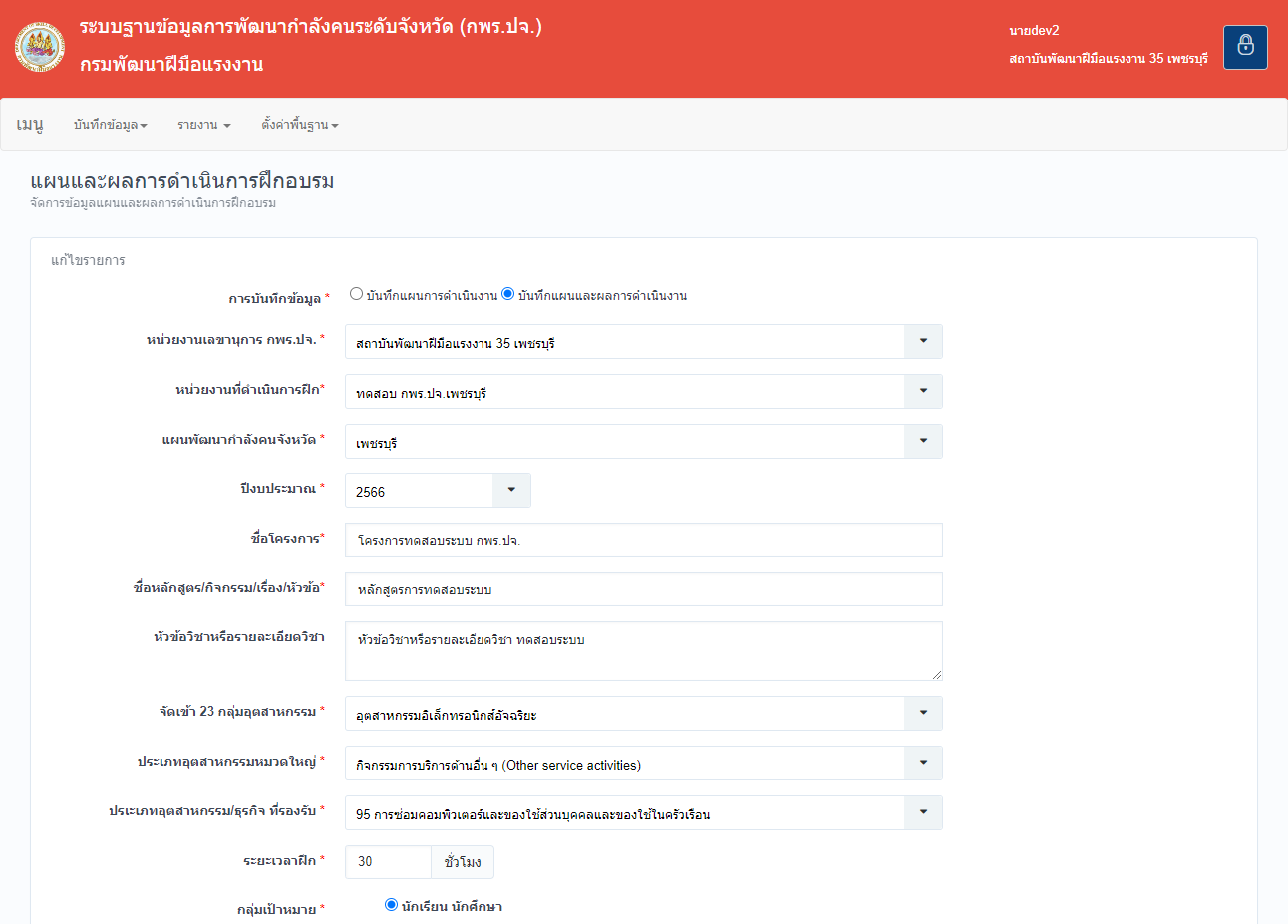 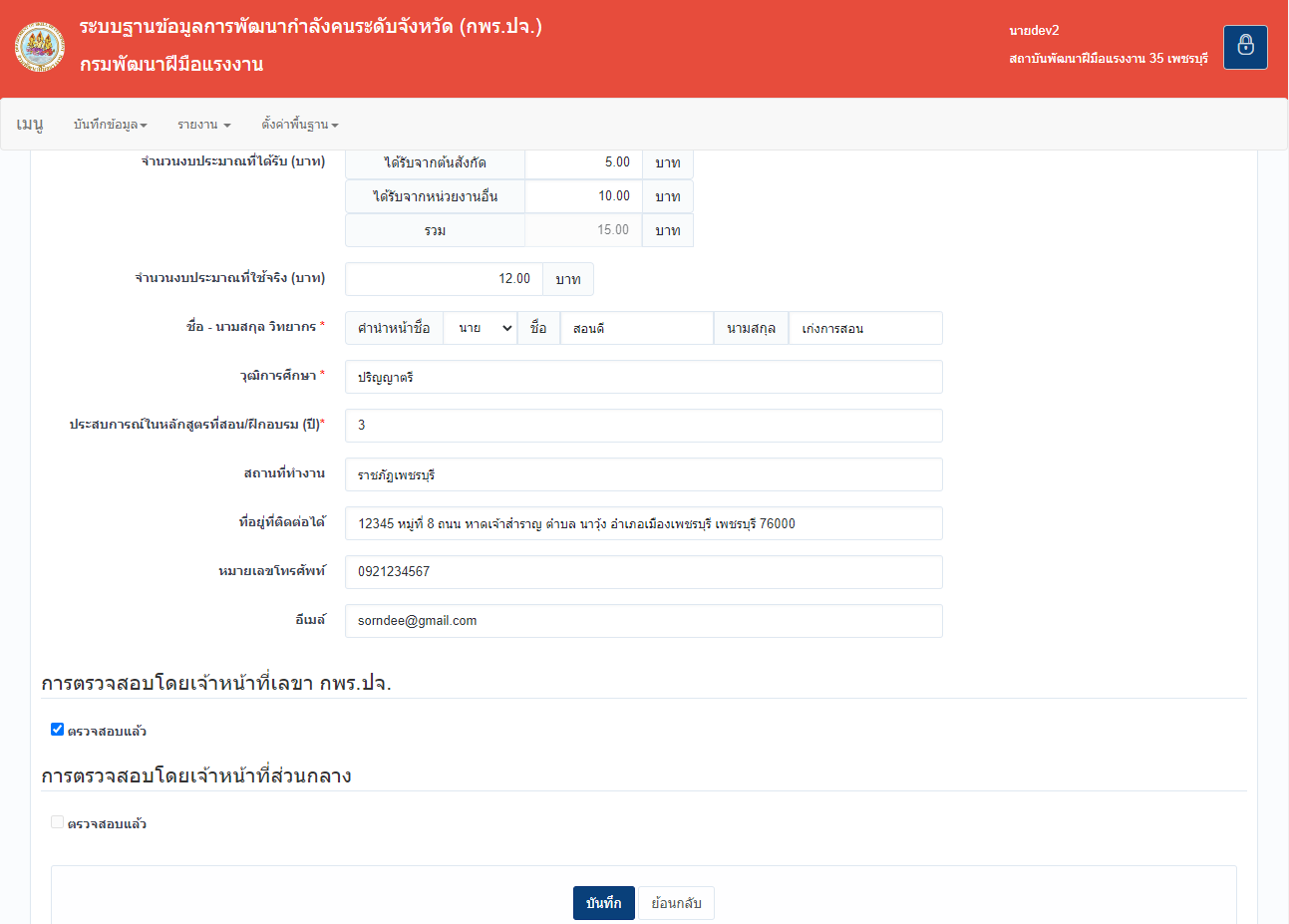 การใช้งานระบบฐานข้อมูลการพัฒนากำลังคนระดับจังหวัด (กพร.ปจ.)(สำหรับ เจ้าหน้าที่หน่วยงานเลขานุการ กพร.ปจ.)
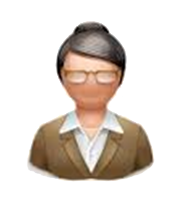 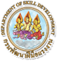 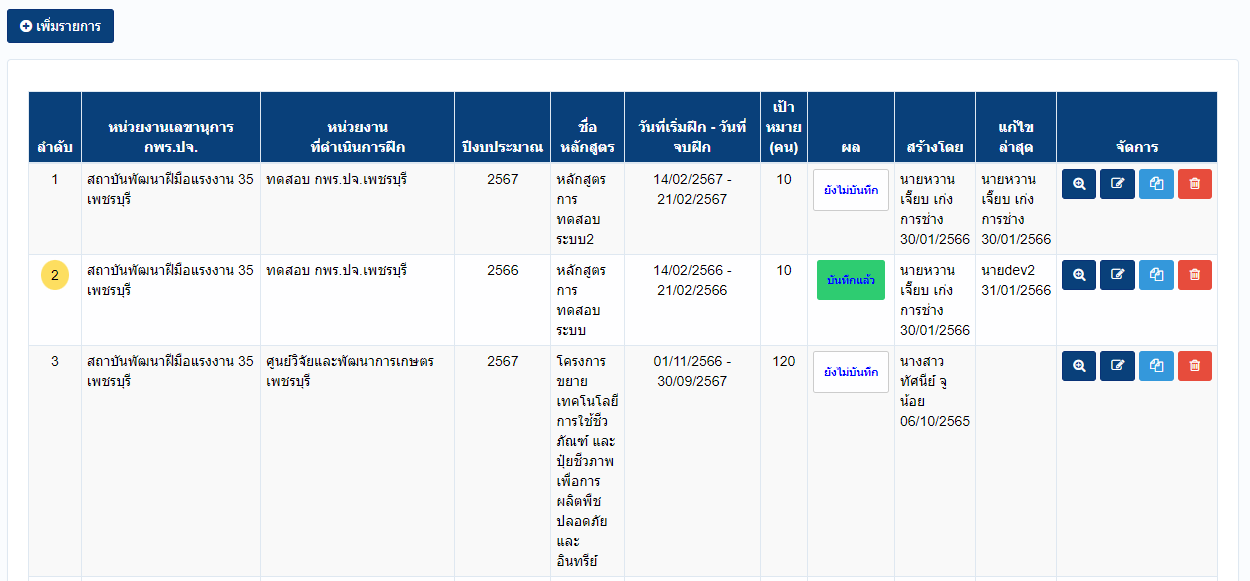 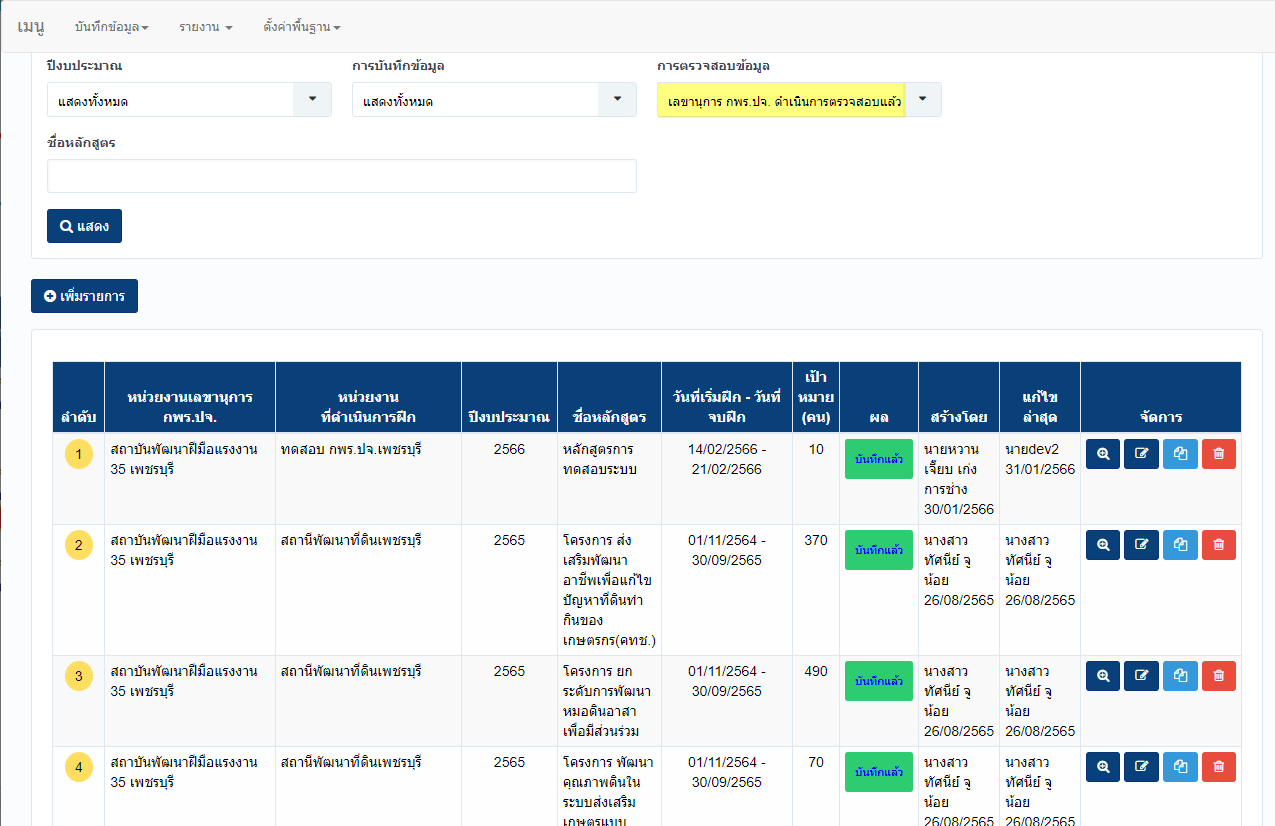 การใช้งานระบบฐานข้อมูลการพัฒนากำลังคนระดับจังหวัด (กพร.ปจ.)(สำหรับ เจ้าหน้าที่กองแผนงานและสารสนเทศ)
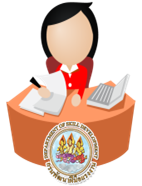 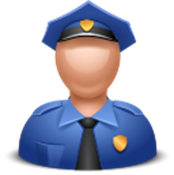 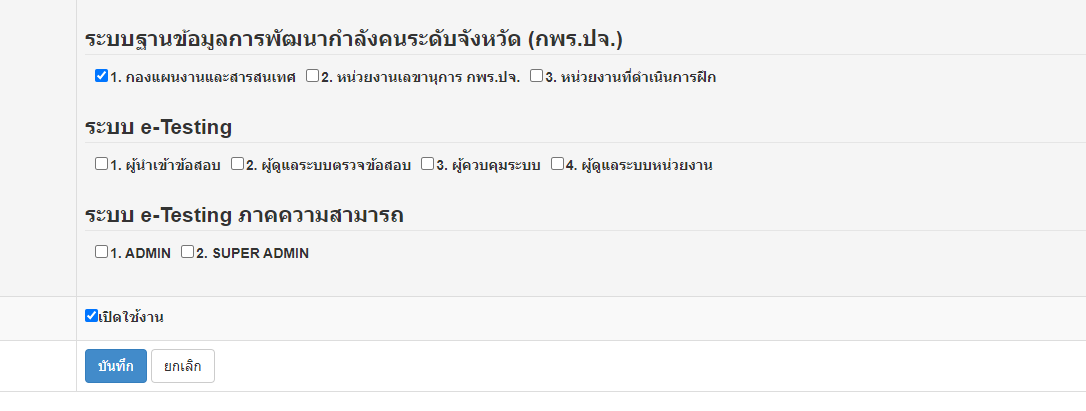 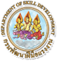 Adminกองแผนฯ
การใช้งานระบบฐานข้อมูลการพัฒนากำลังคนระดับจังหวัด (กพร.ปจ.)(สำหรับ เจ้าหน้าที่กองแผนงานและสารสนเทศ)
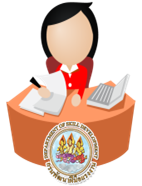 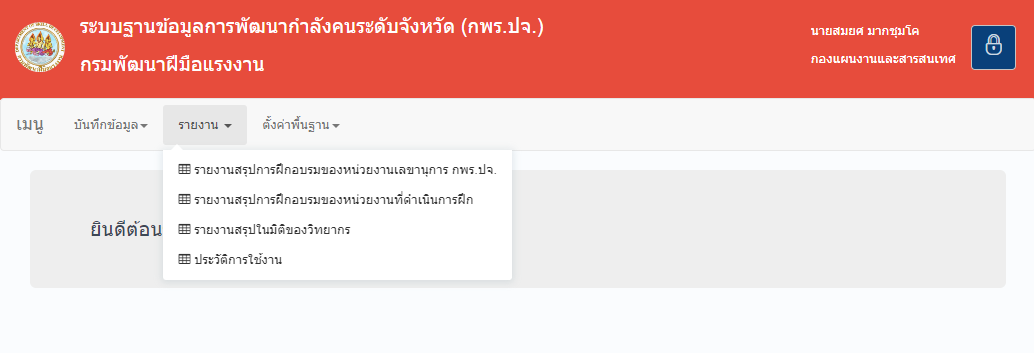 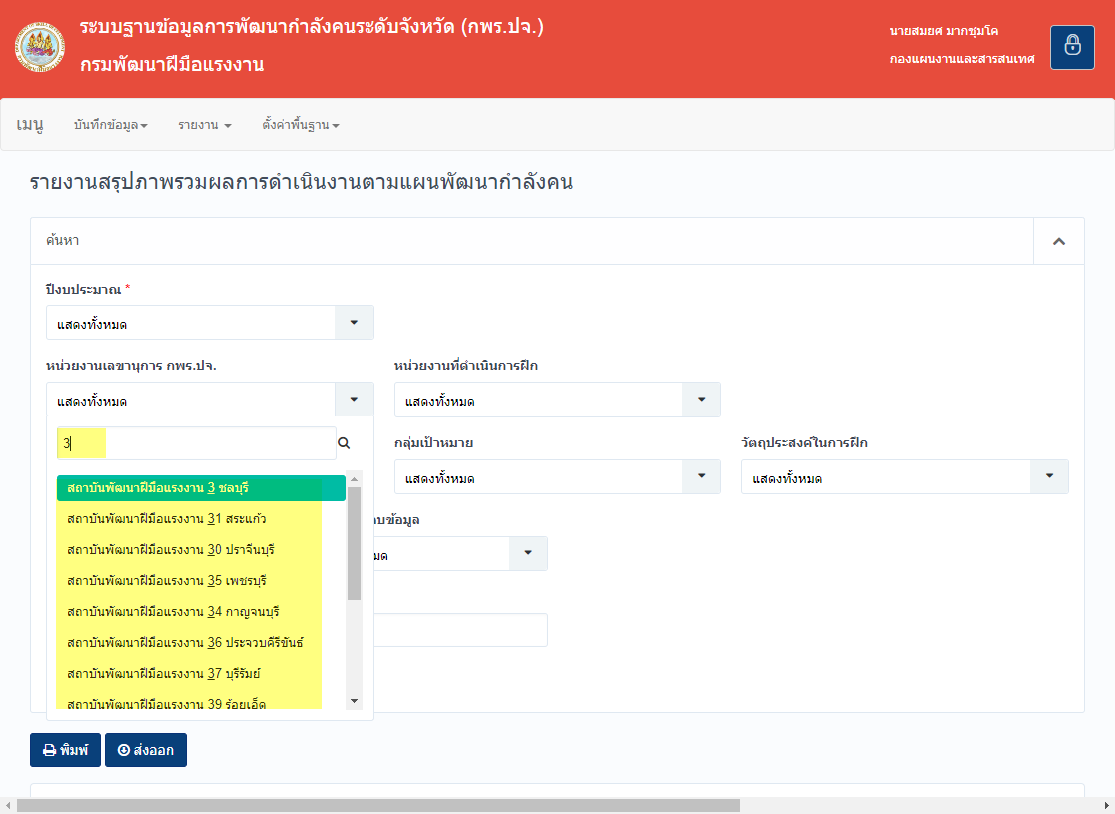 การใช้งานระบบฐานข้อมูลการพัฒนากำลังคนระดับจังหวัด (กพร.ปจ.)(สำหรับ เจ้าหน้าที่กองแผนงานและสารสนเทศ)
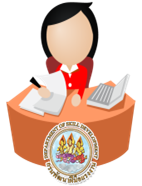 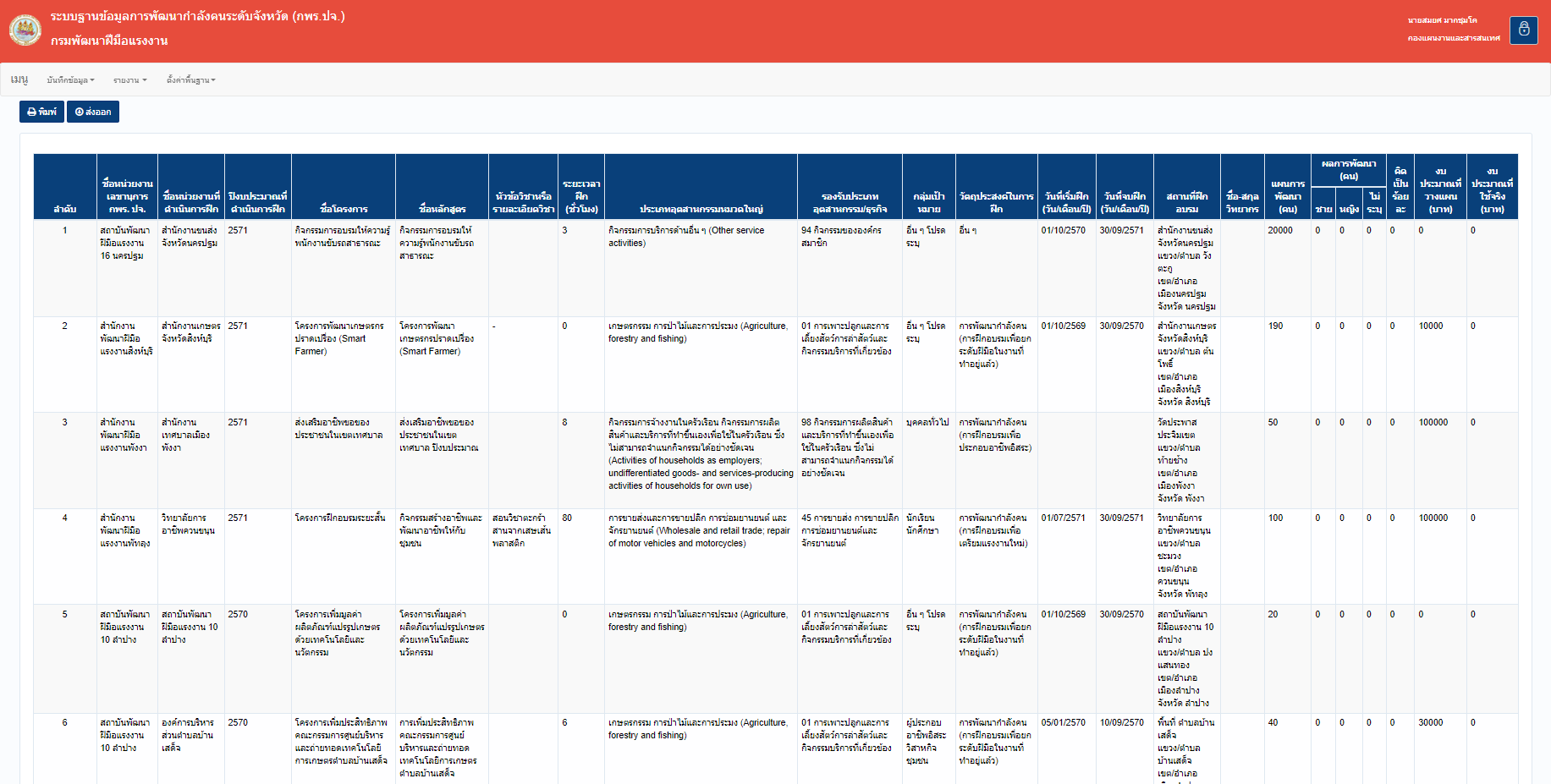 การใช้งานระบบฐานข้อมูลการพัฒนากำลังคนระดับจังหวัด (กพร.ปจ.)(สำหรับ เจ้าหน้าที่กองแผนงานและสารสนเทศ)
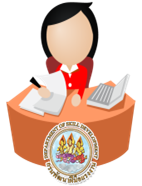 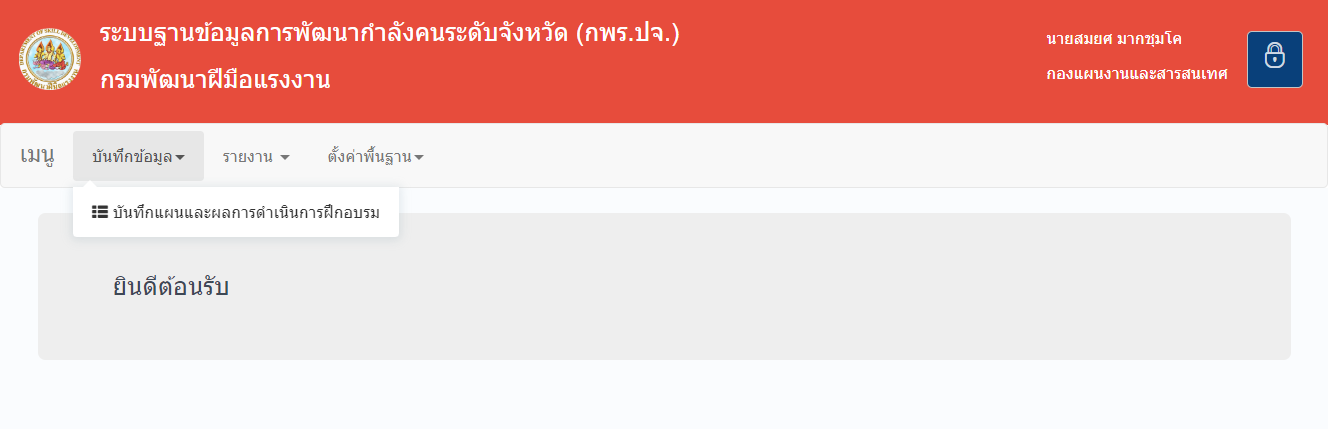 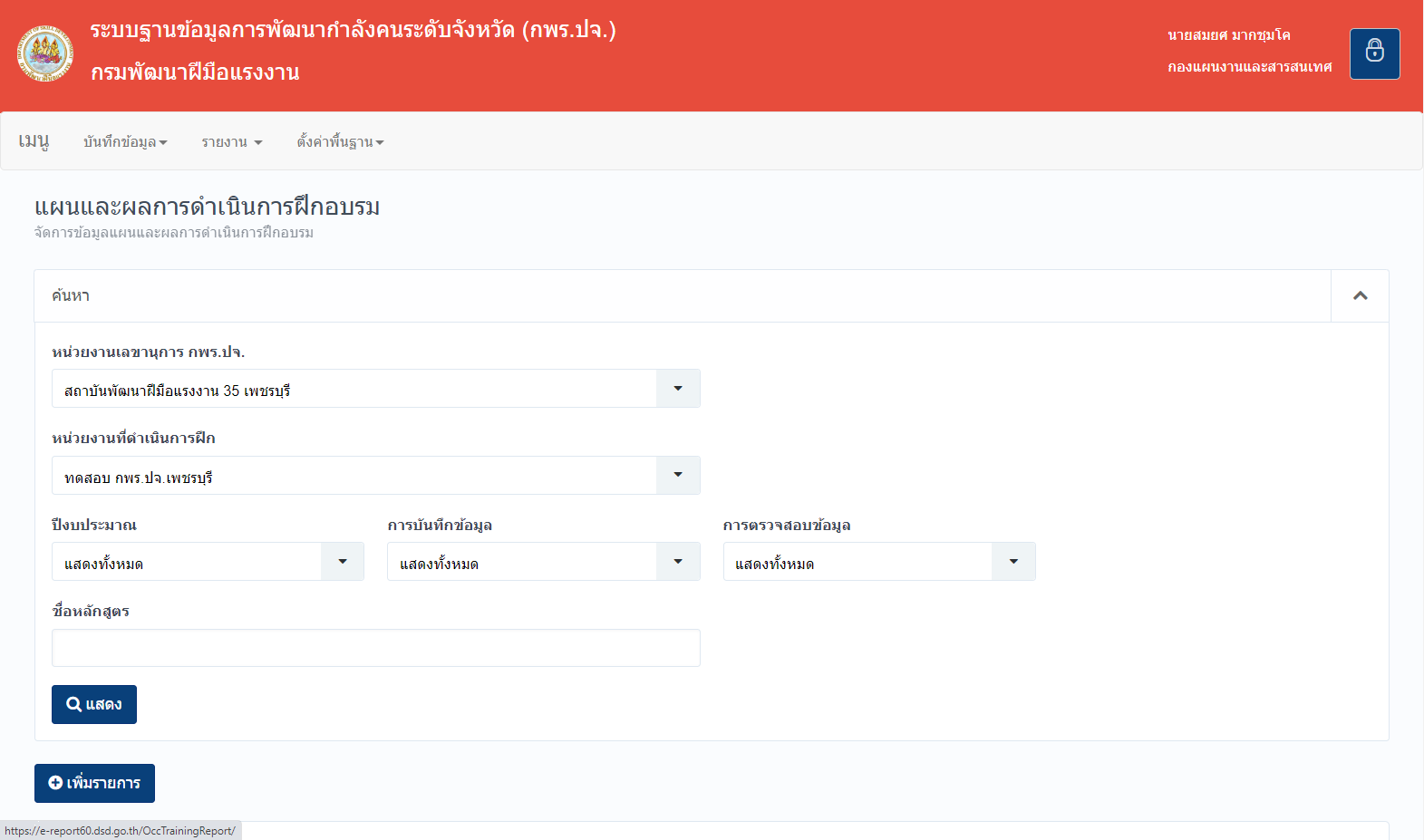 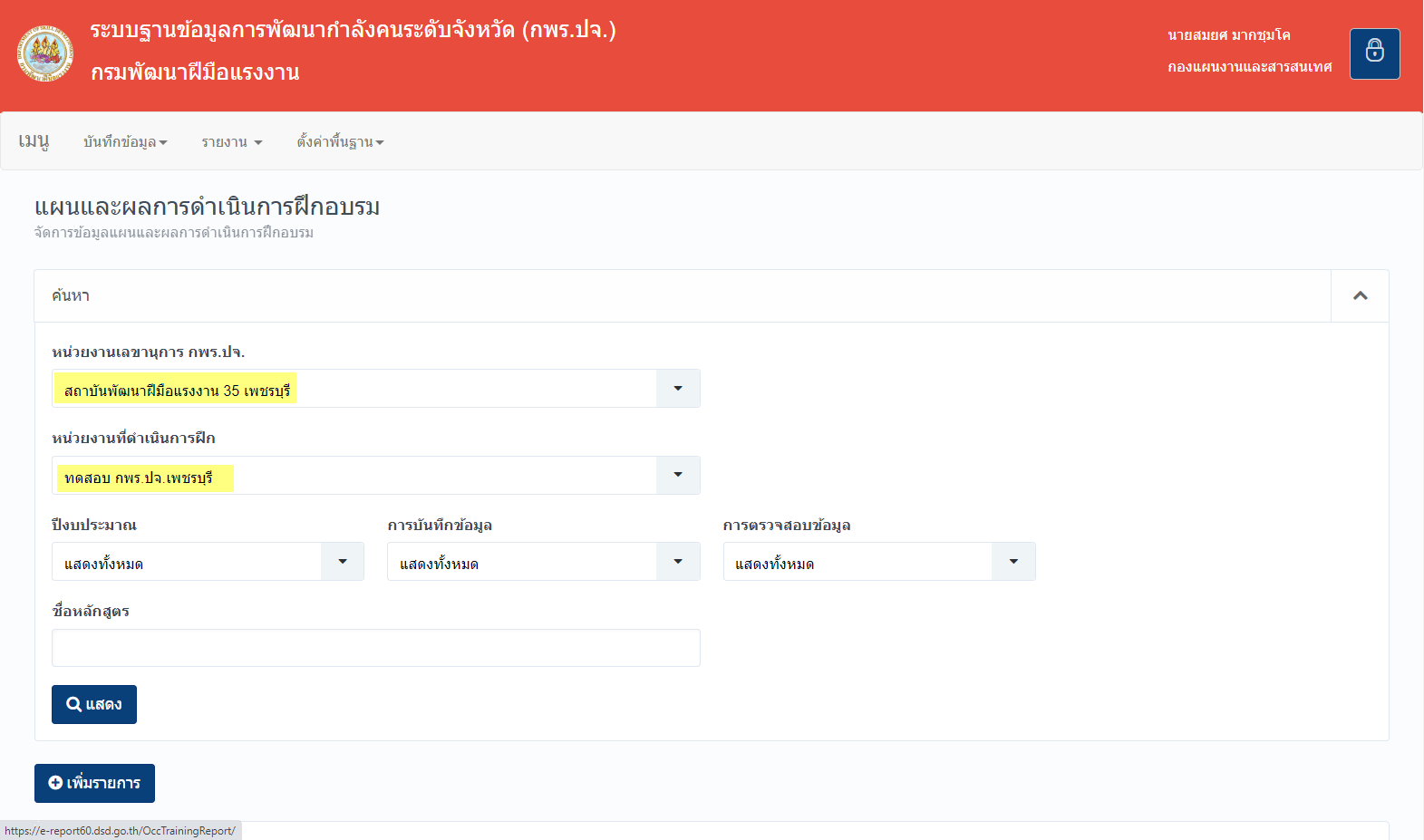 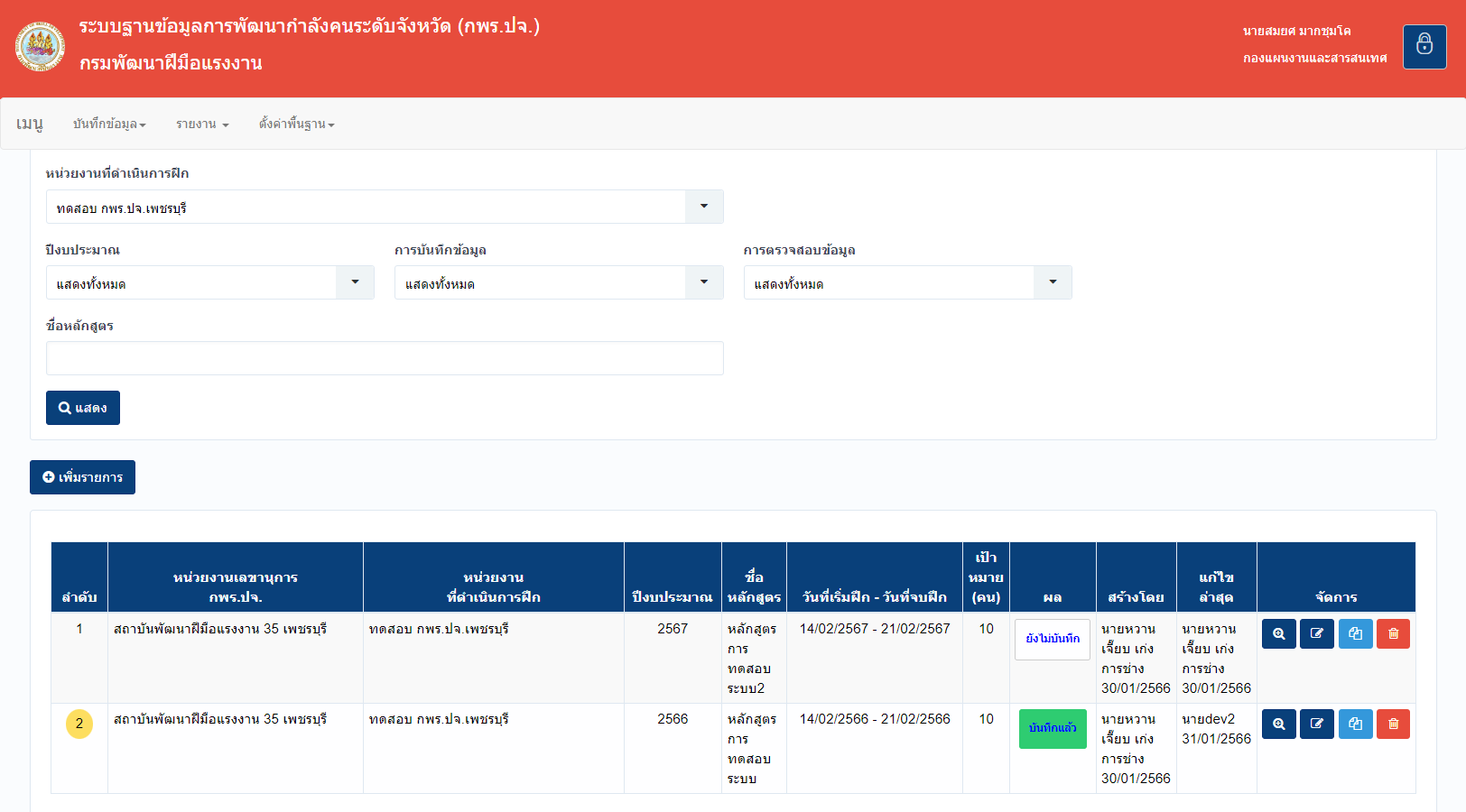 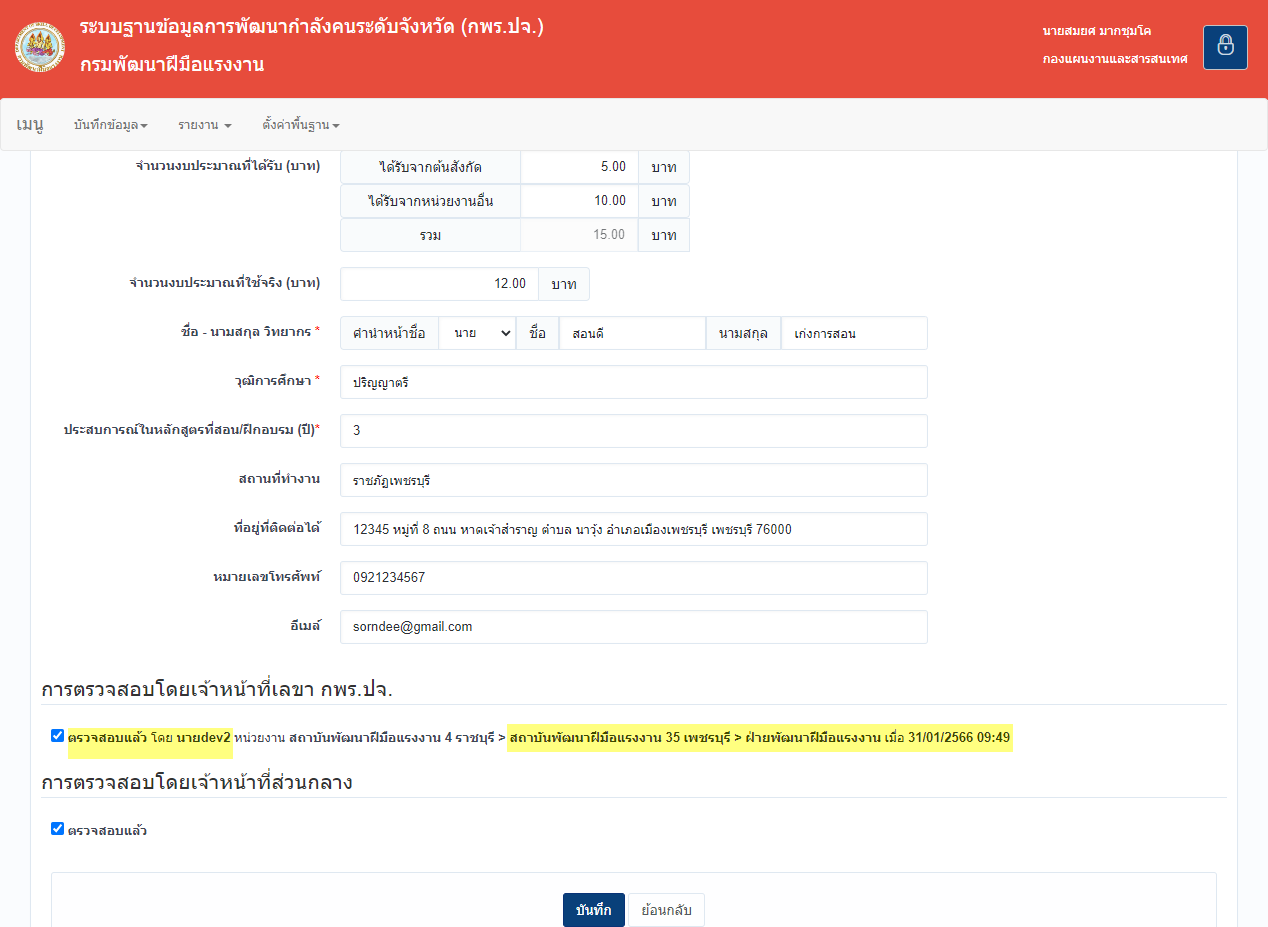 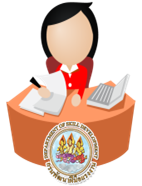 การใช้งานระบบฐานข้อมูลการพัฒนากำลังคนระดับจังหวัด (กพร.ปจ.)(สำหรับ เจ้าหน้าที่กองแผนงานและสารสนเทศ)
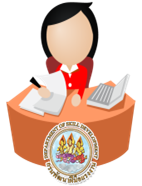 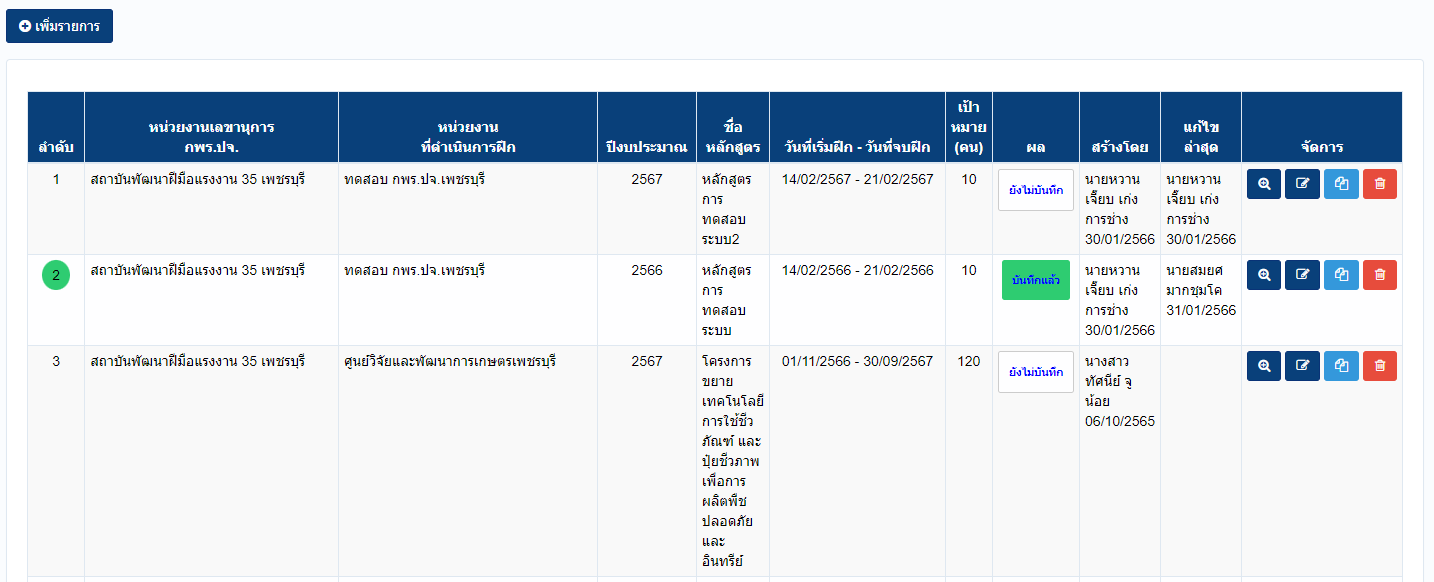 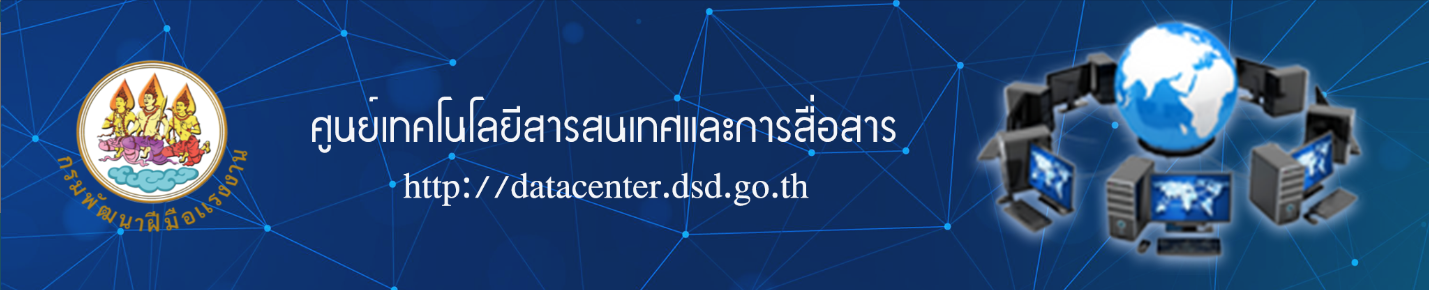 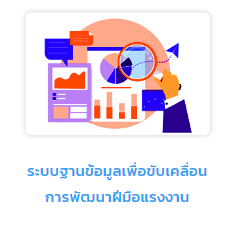 การเรียกดูรายงานสรุปแผน/ผลการดำเนินงาน จากระบบรายงานการพัฒนากำลังคนระดับจังหวัด Dashboard